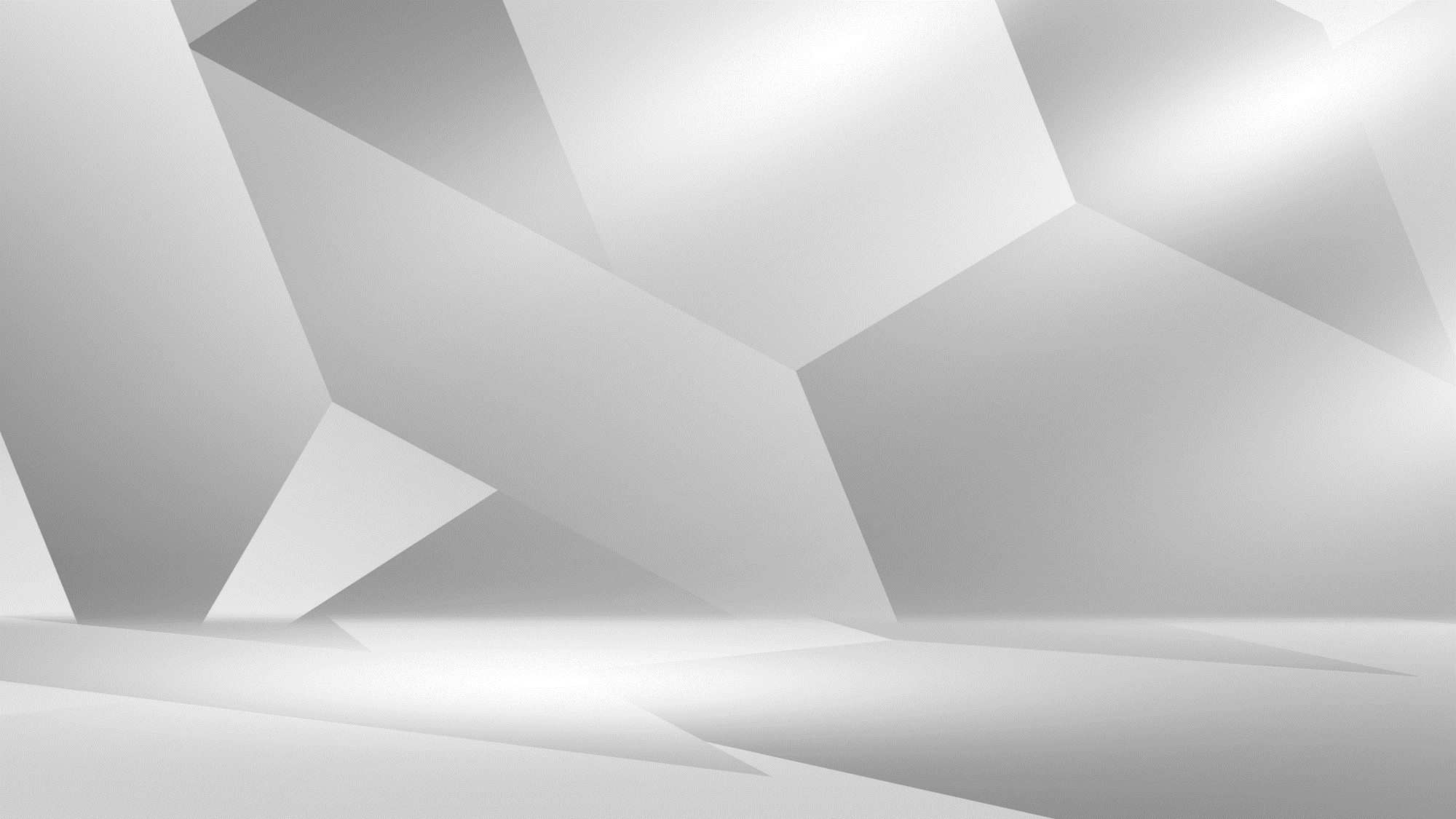 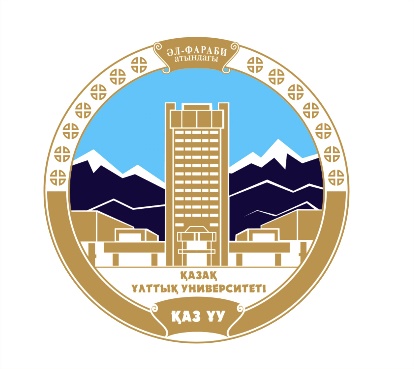 Grammatical classes of words
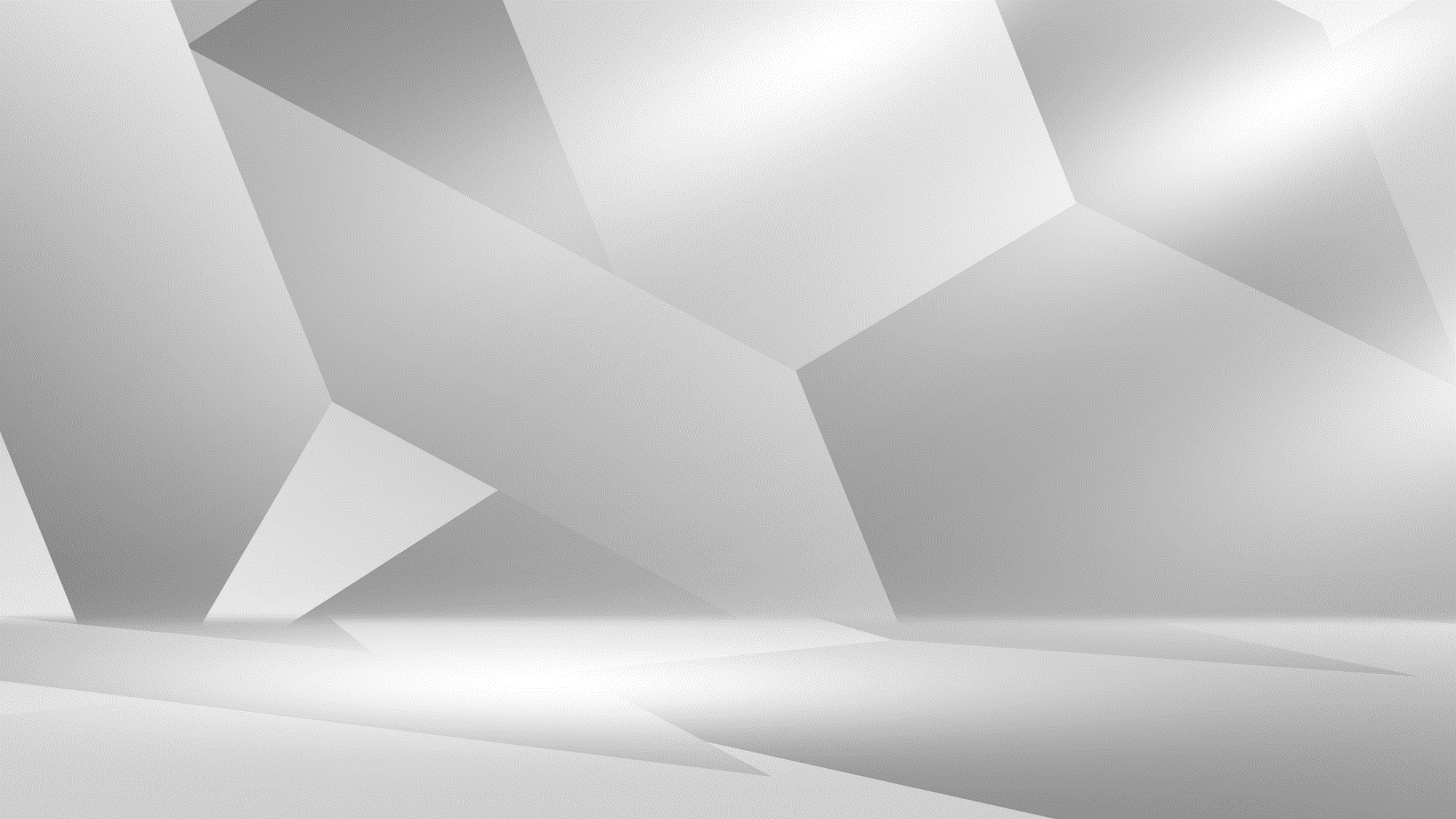 Plan:
Notional and functional parts of speech.
Sub categorization of parts of speech.
Syntactic classification of word stock.
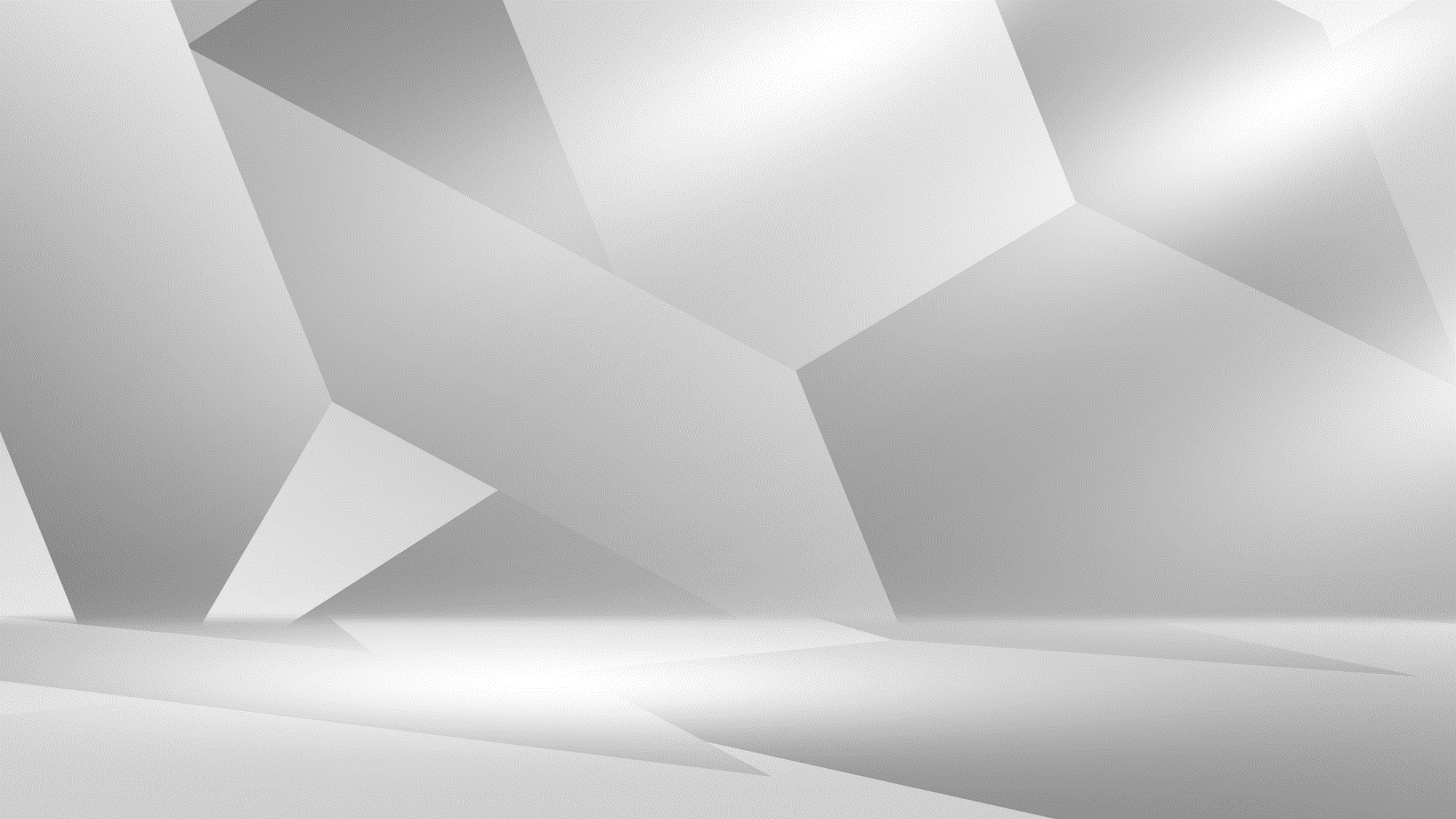 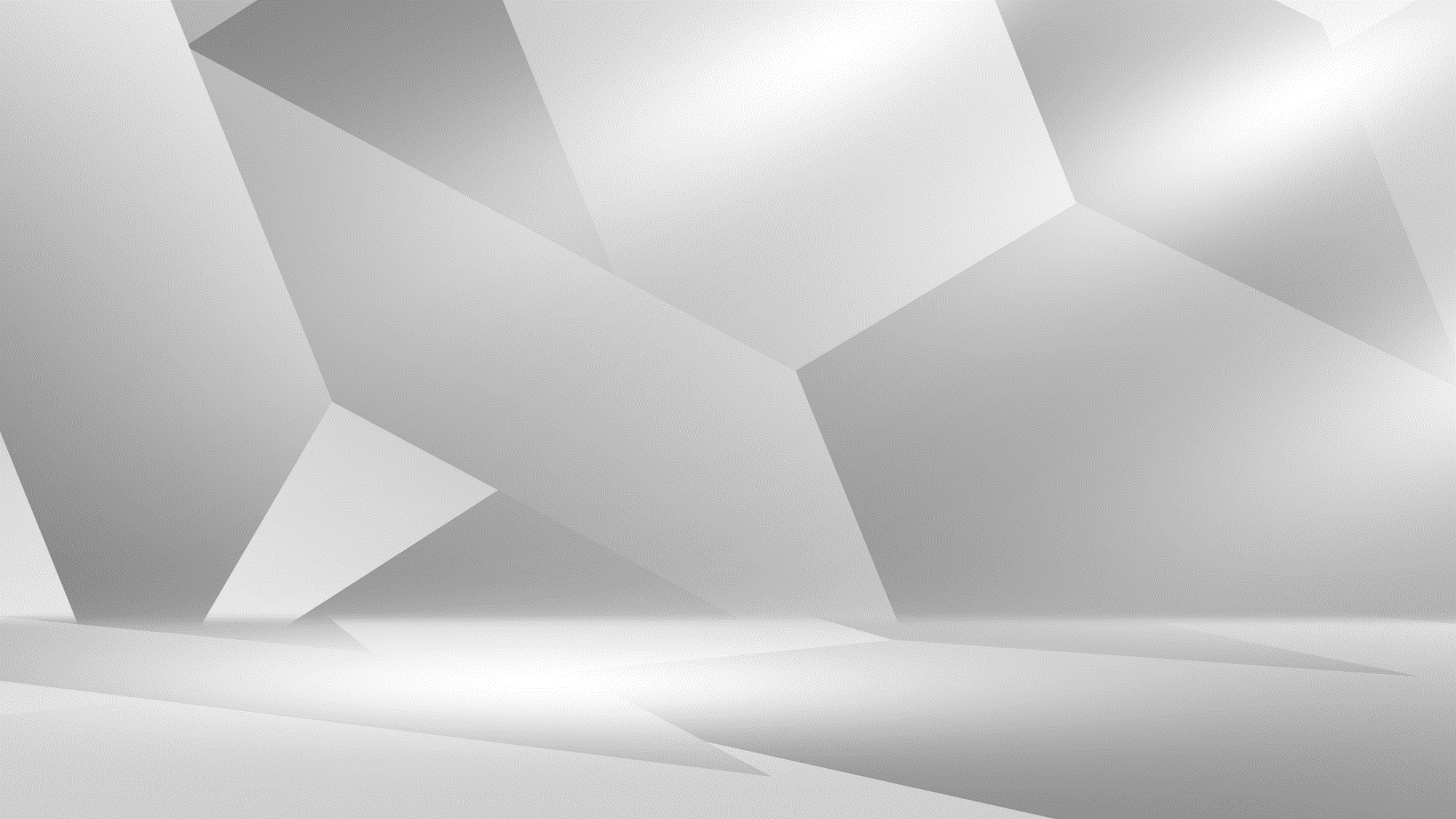 Noun
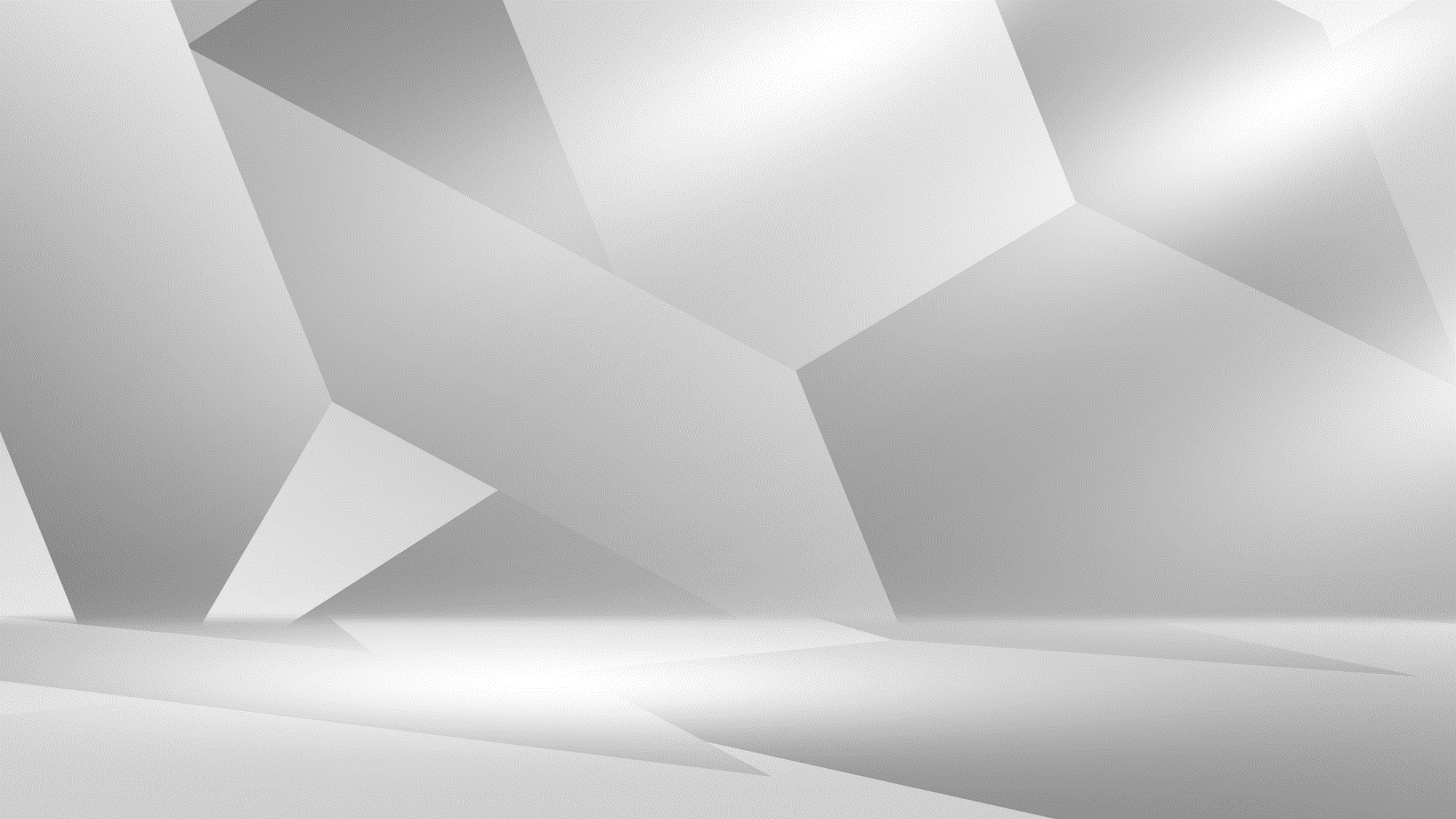 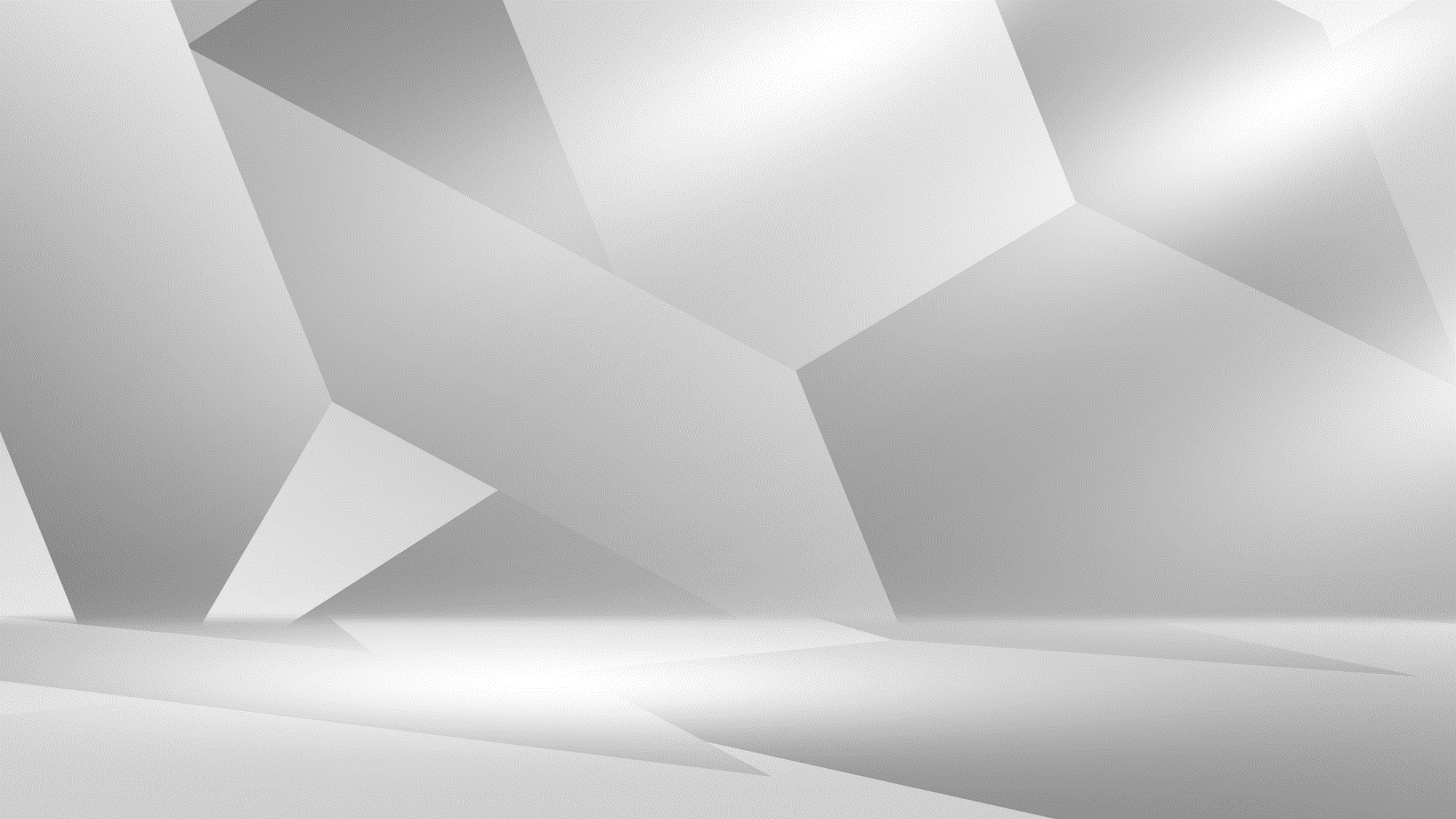 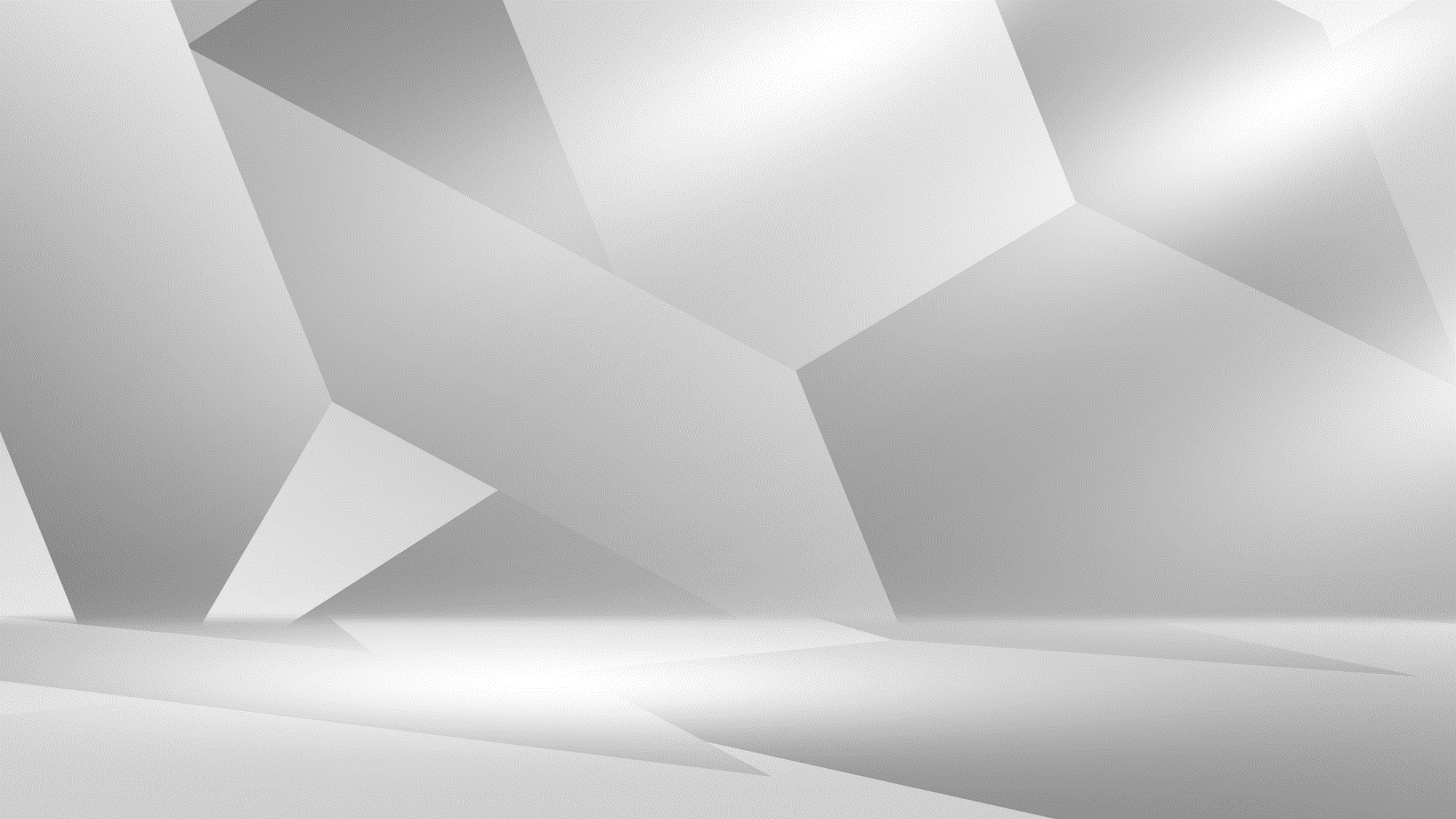 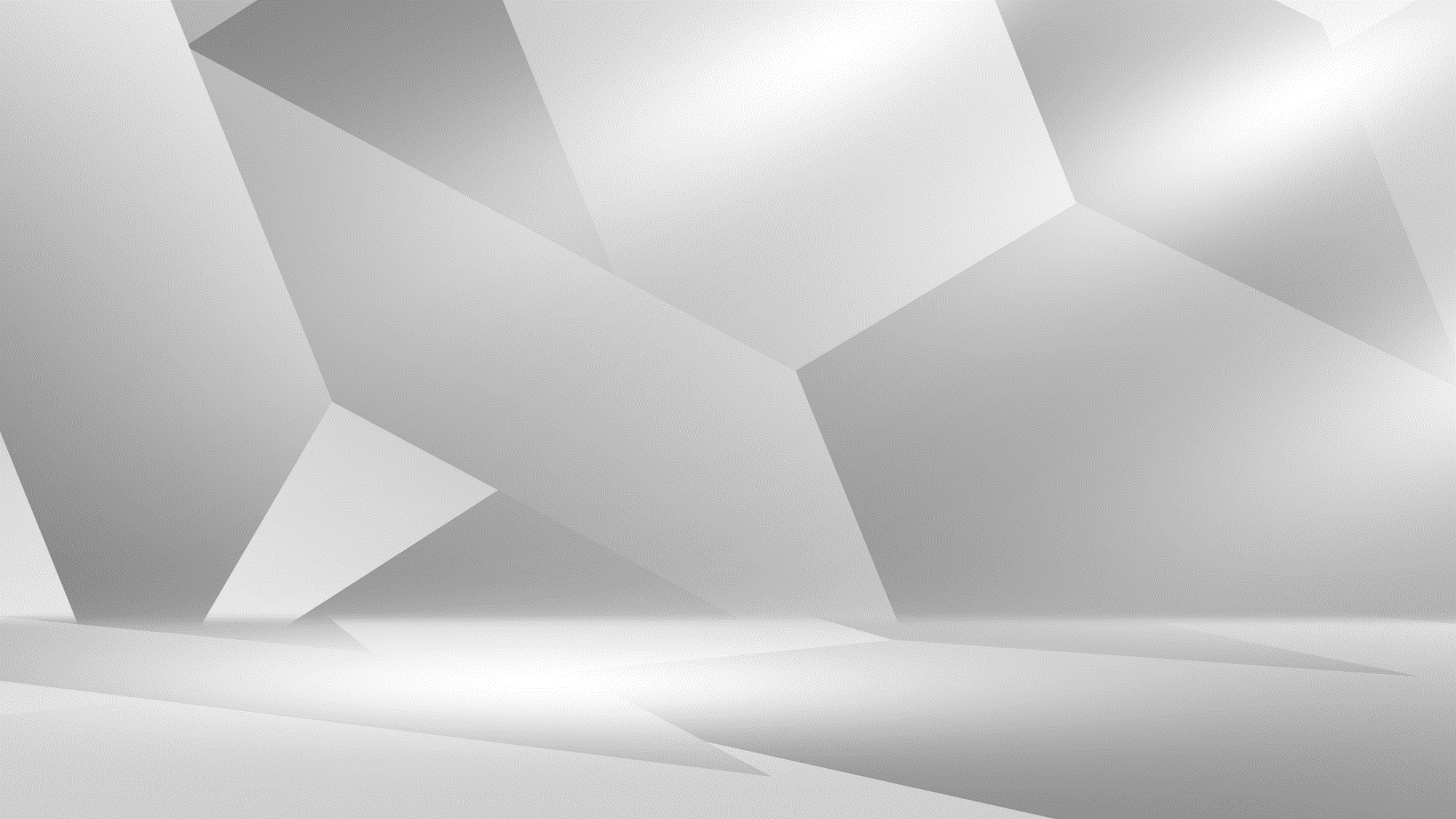 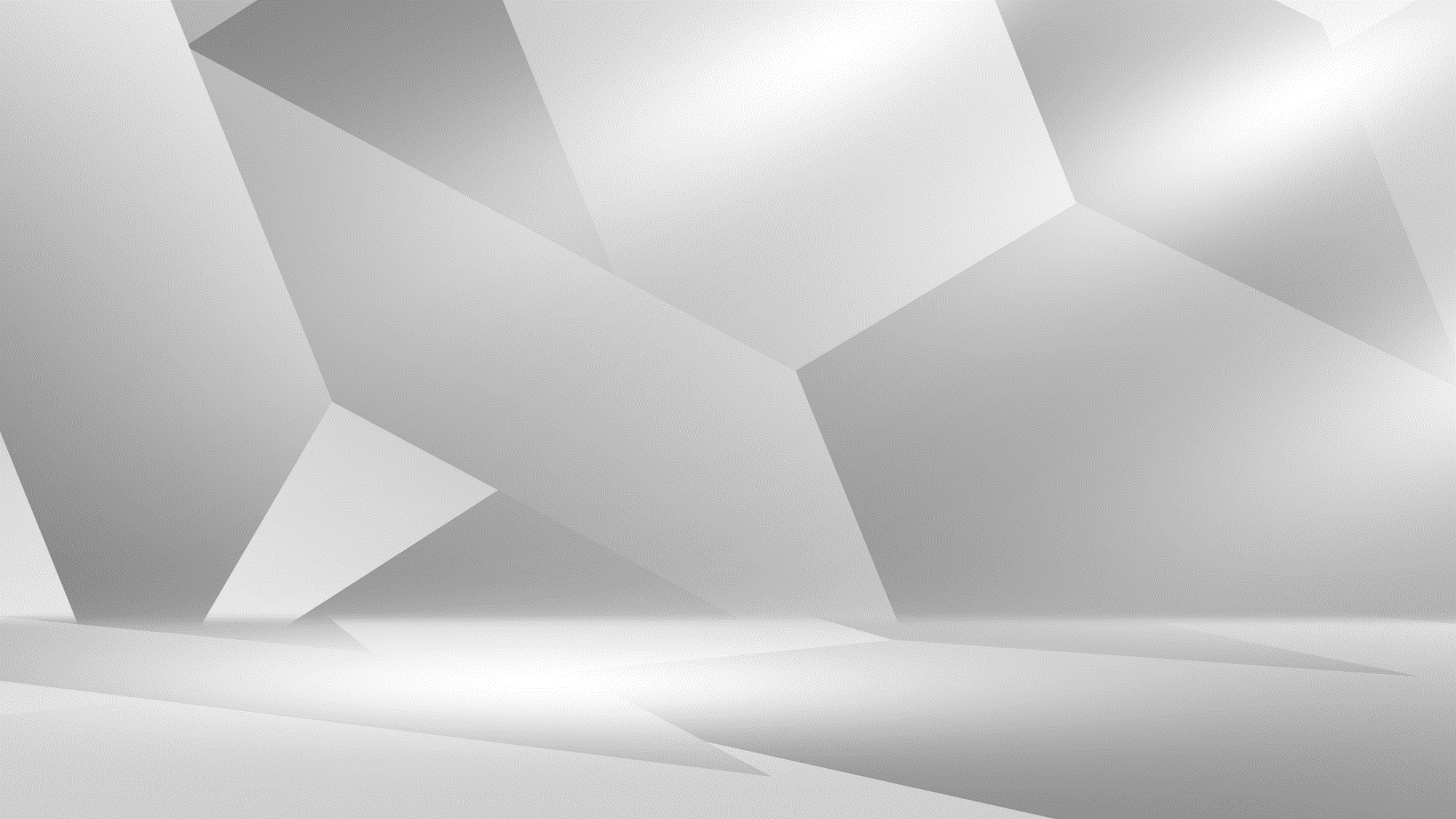 Verb
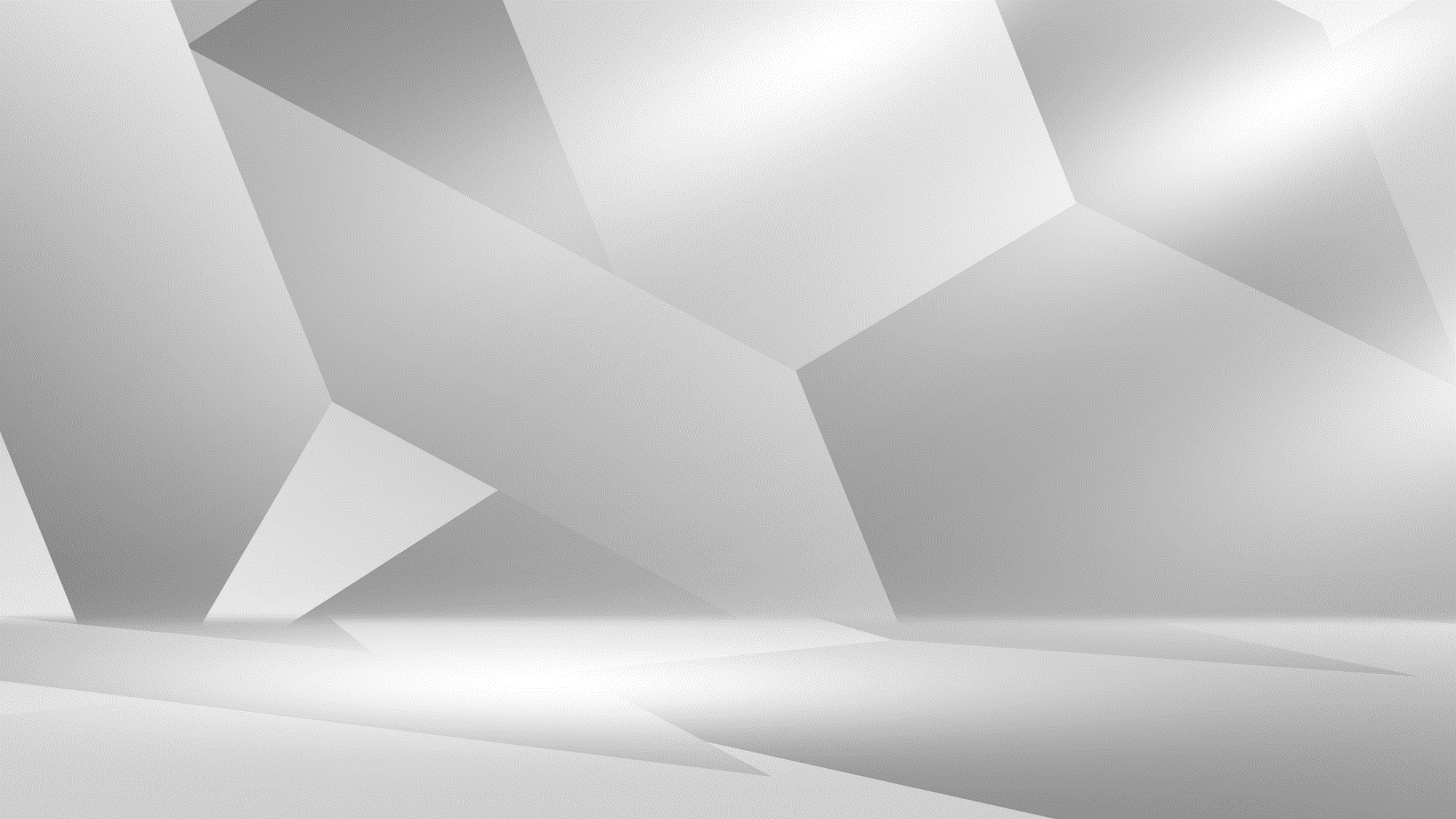 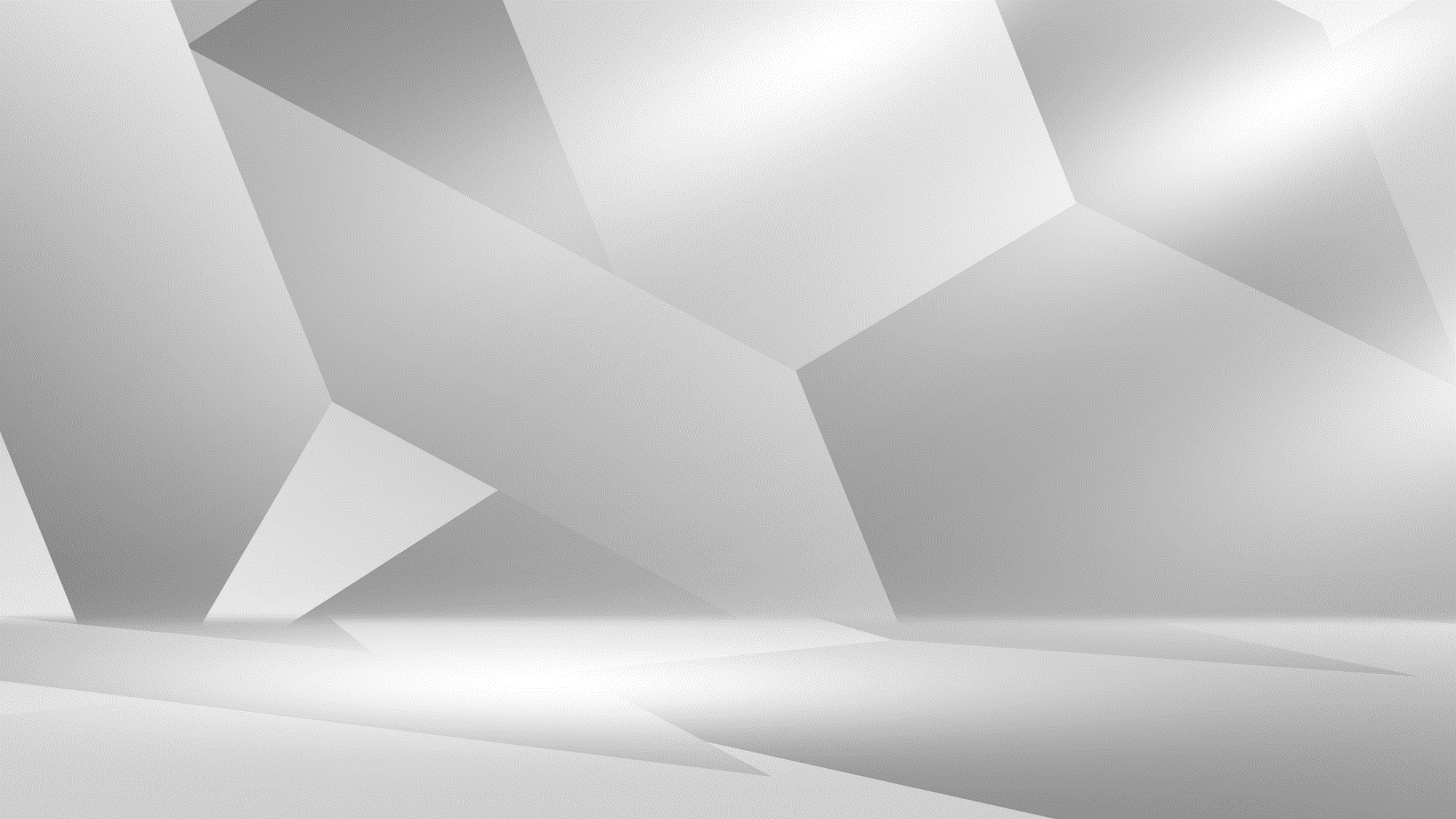 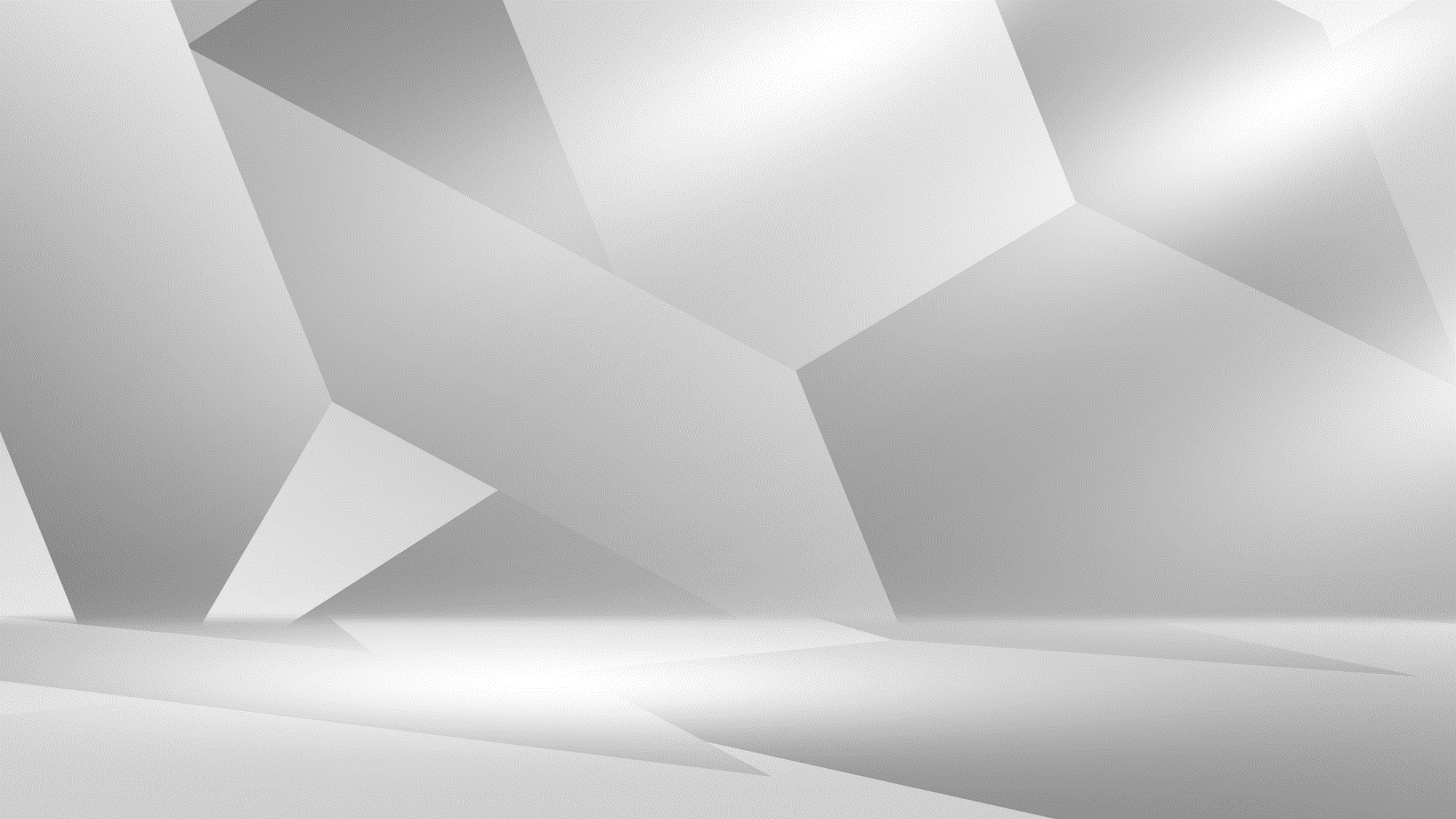 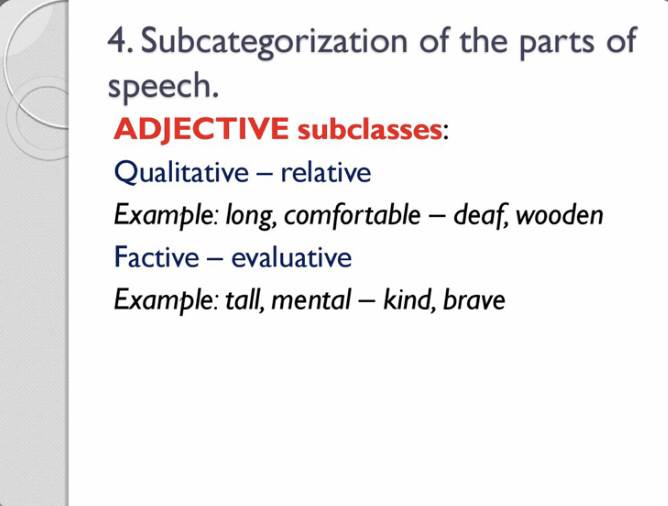 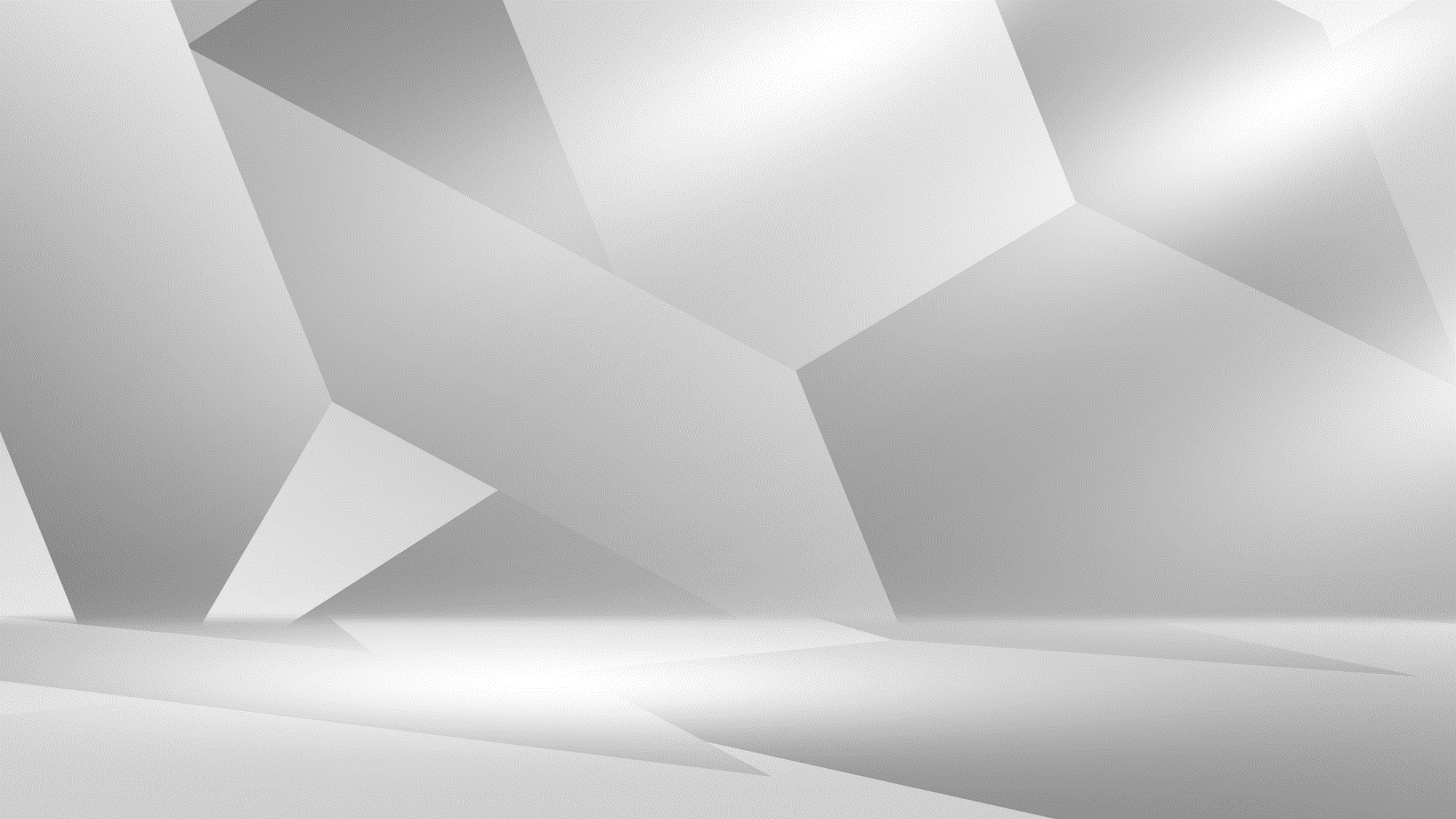 PRONOUN
Personal
Possessive
Reflexive
Reciprocal
Relative
Demonstrative
Interrogative
Indefinite
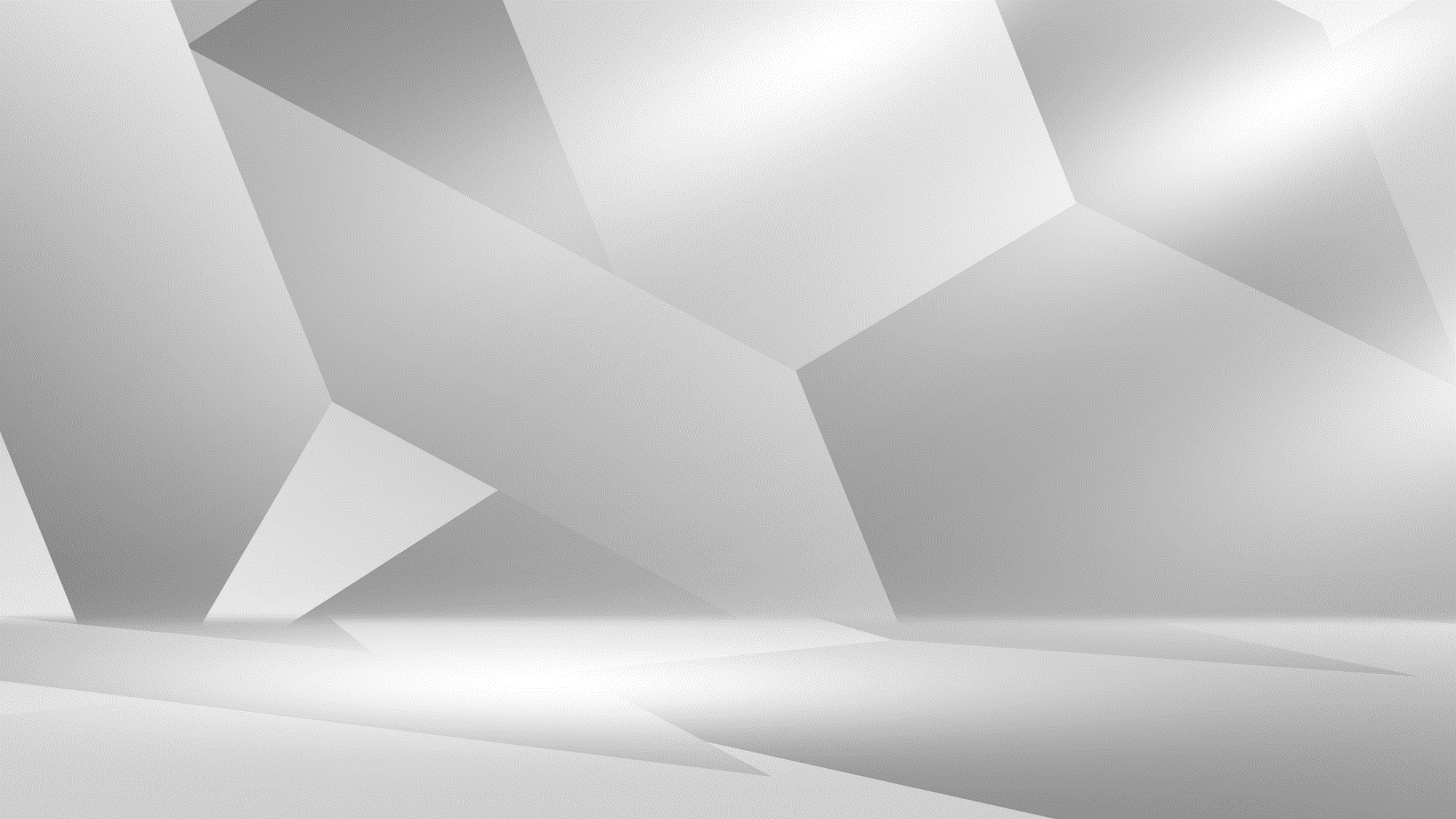 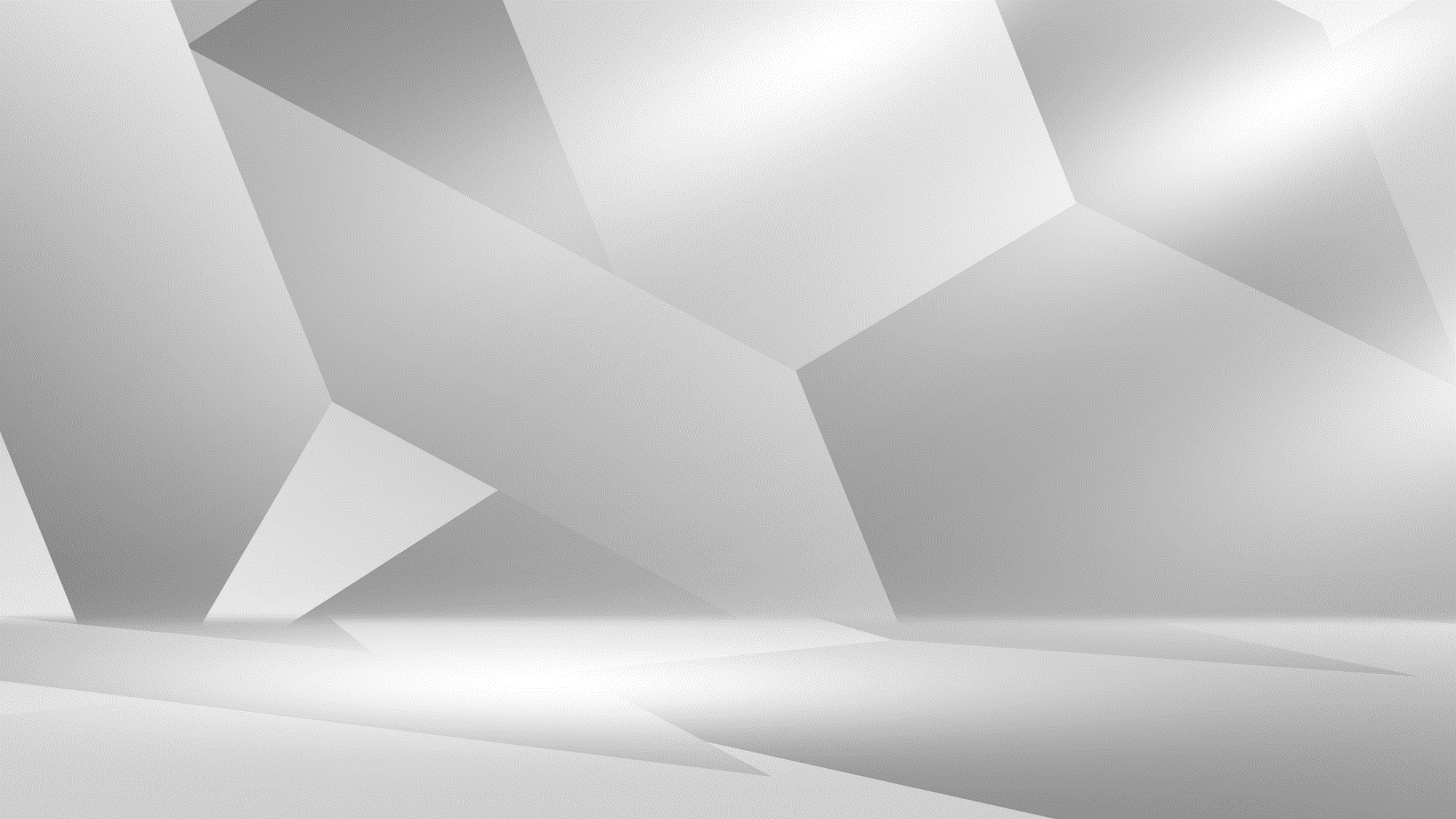 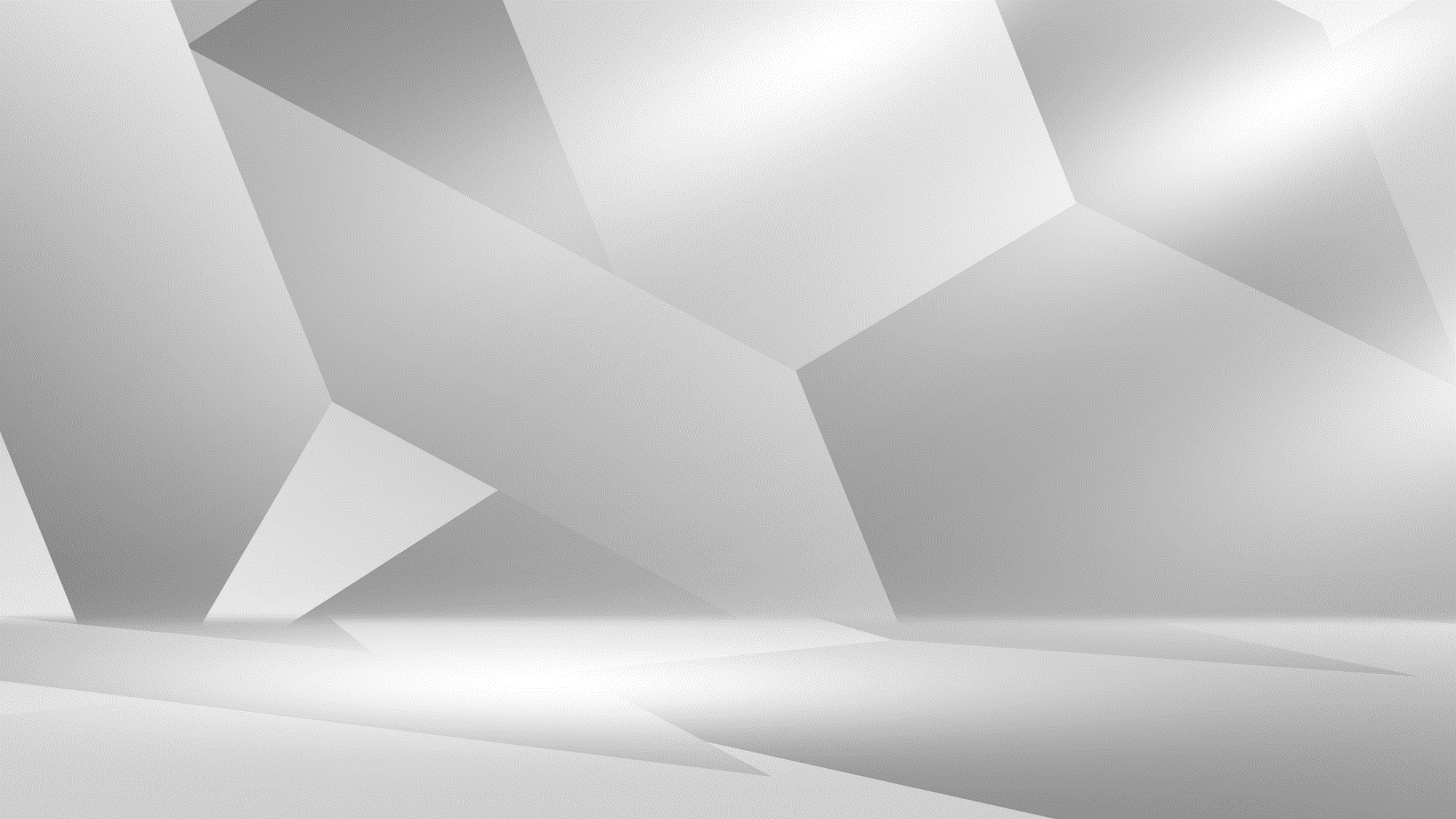 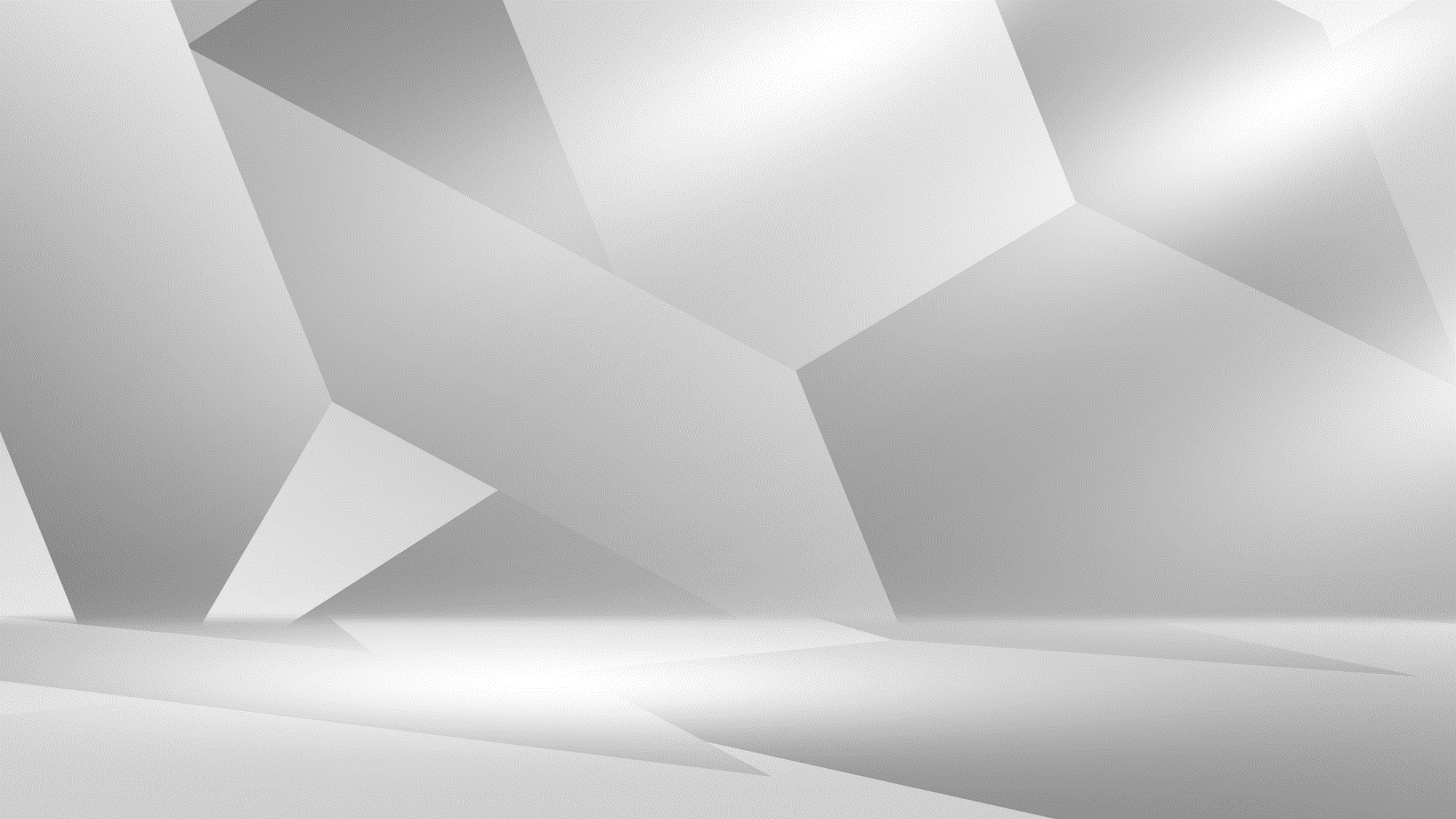 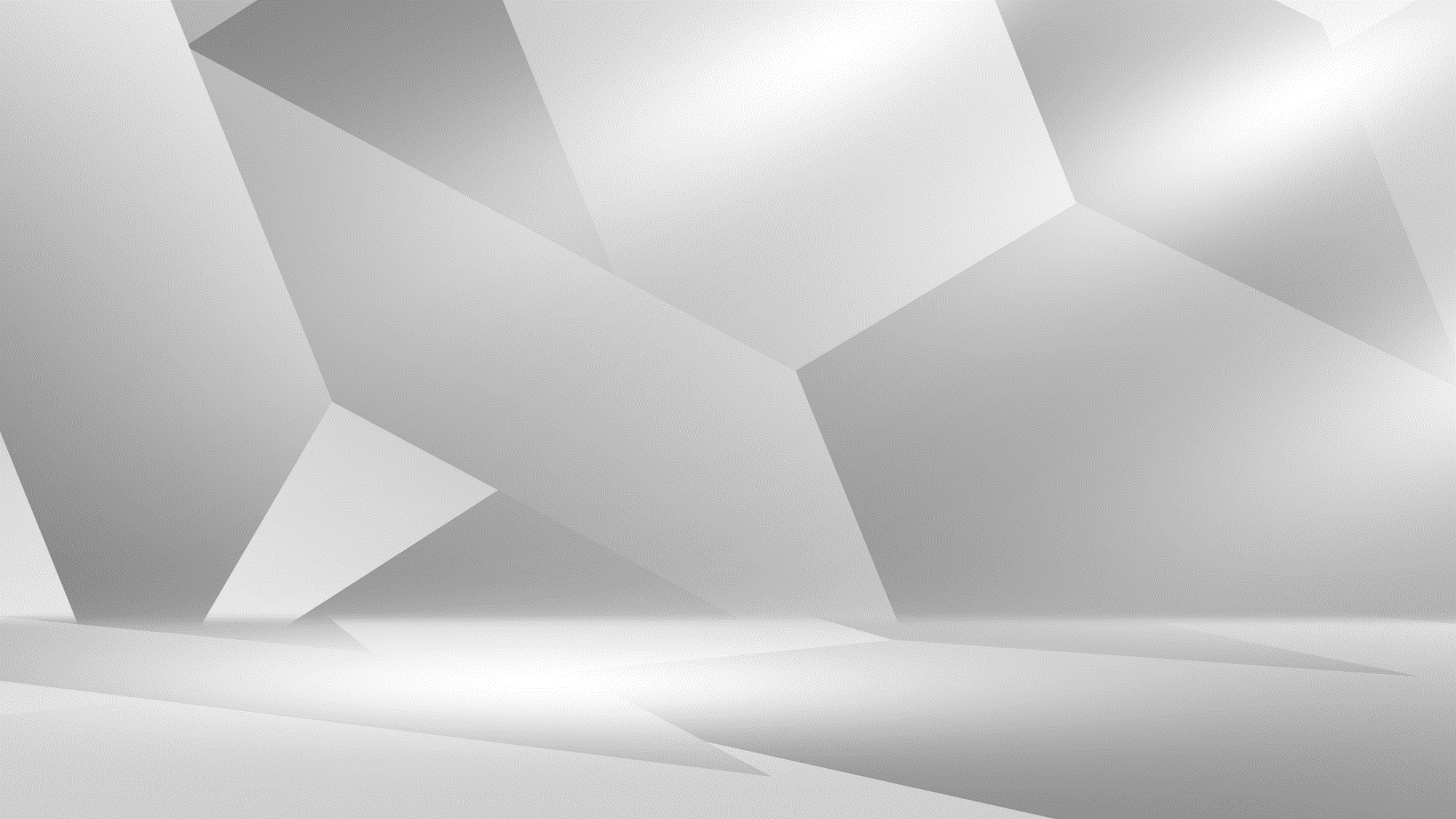 Cardinal numerals
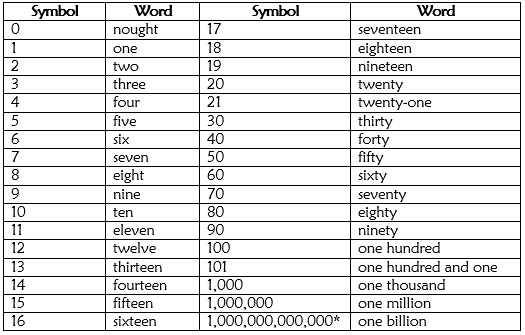 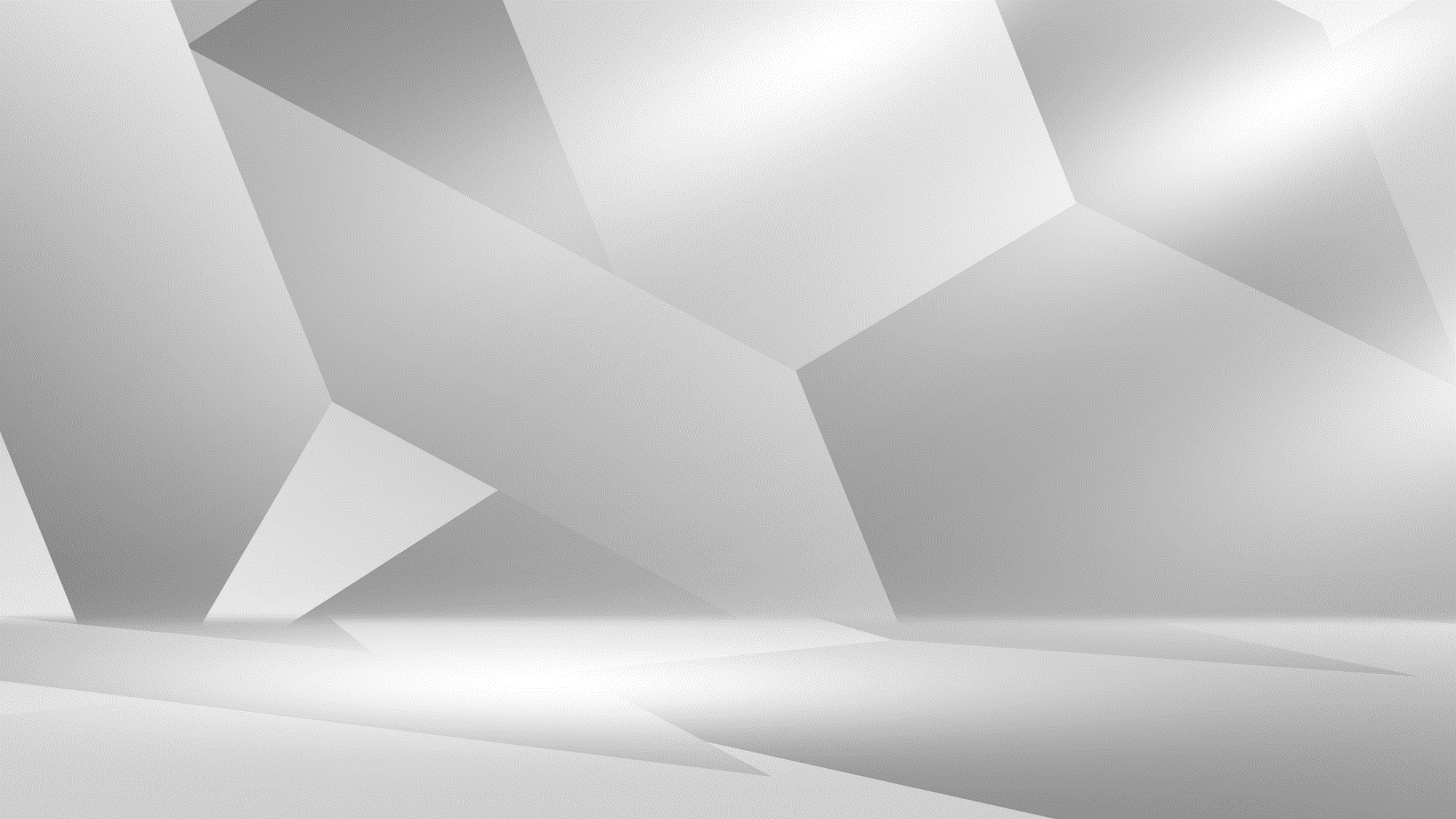 Ordinal numerals
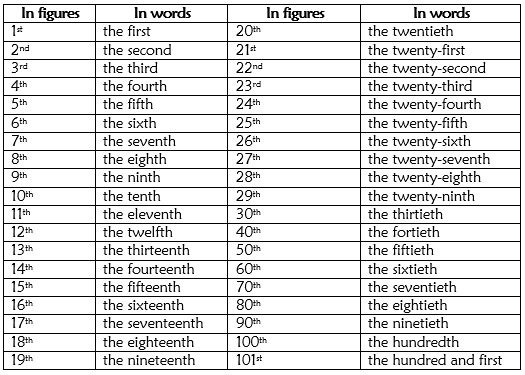 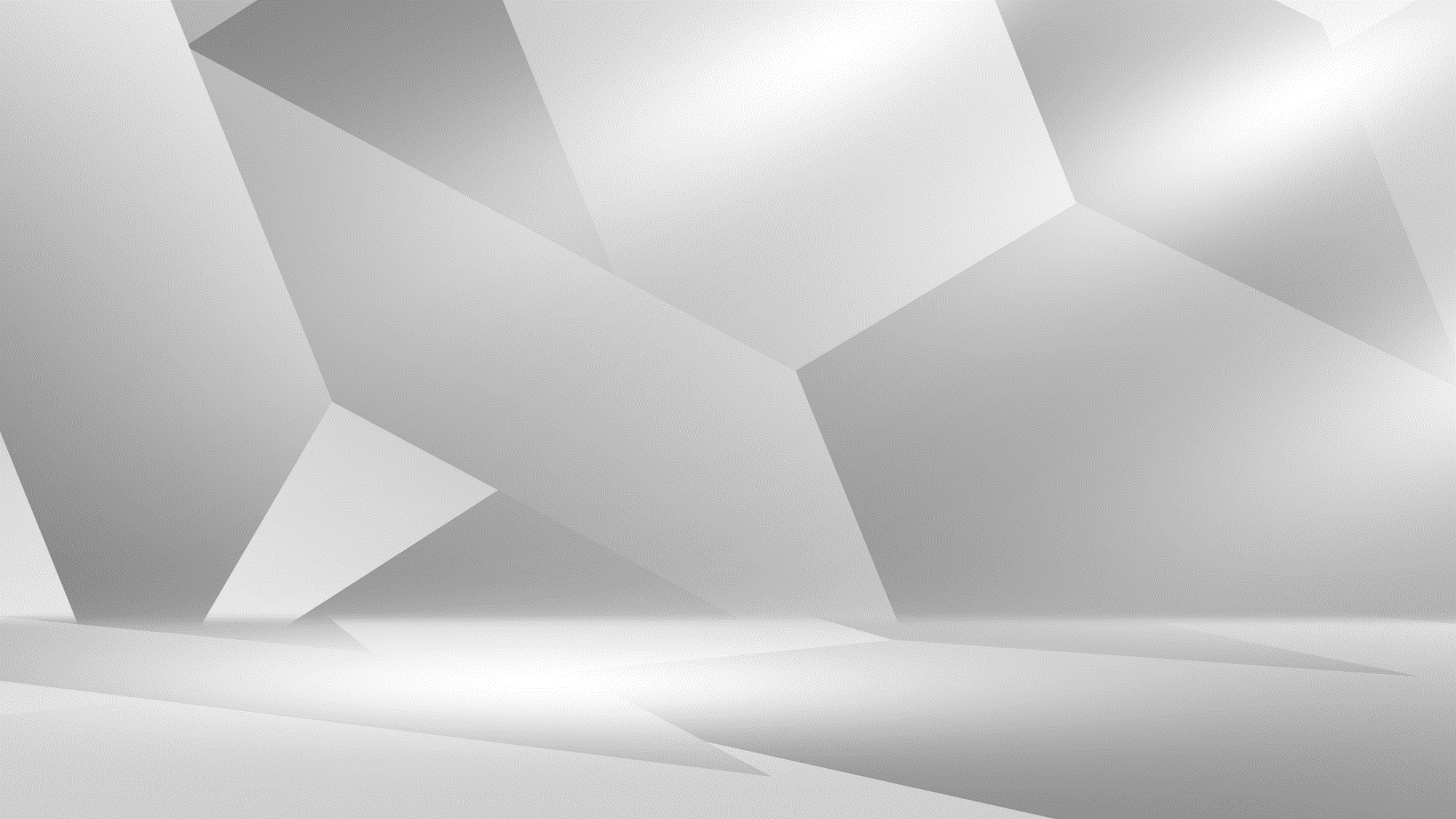 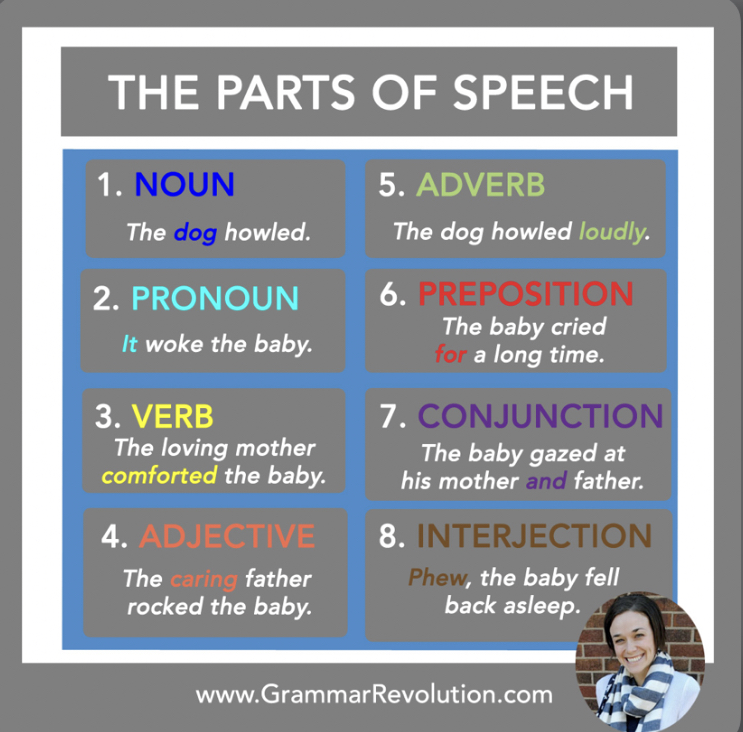 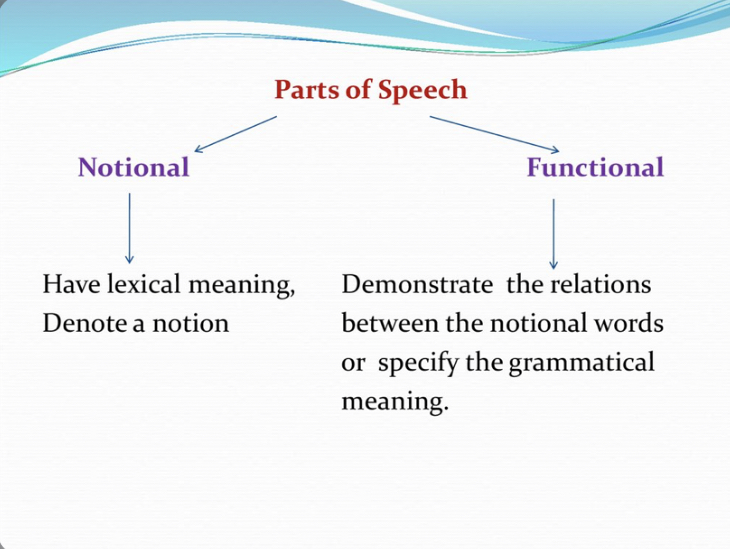 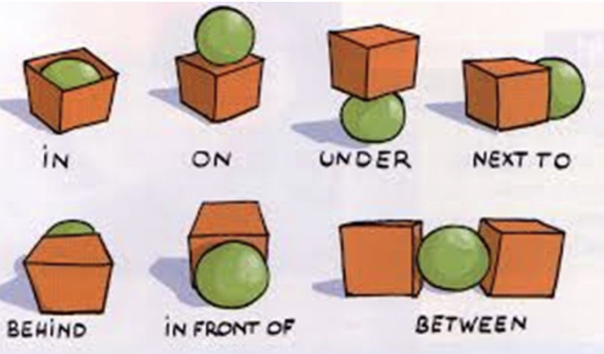 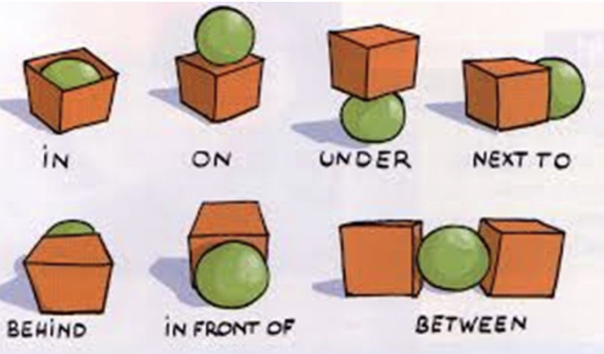 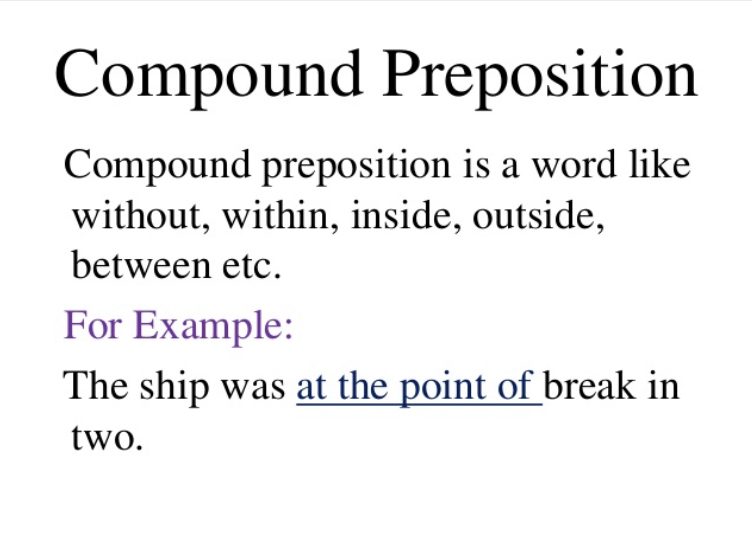 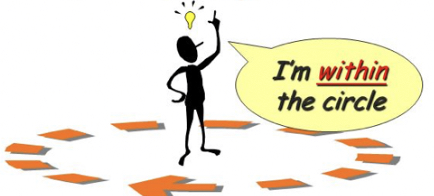 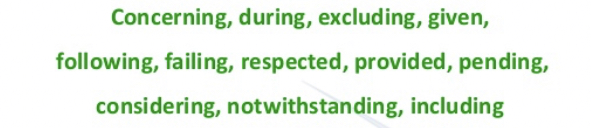 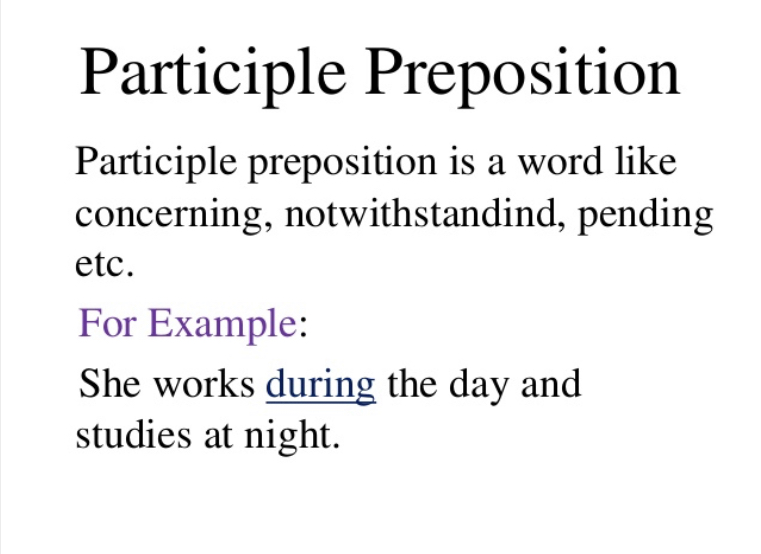 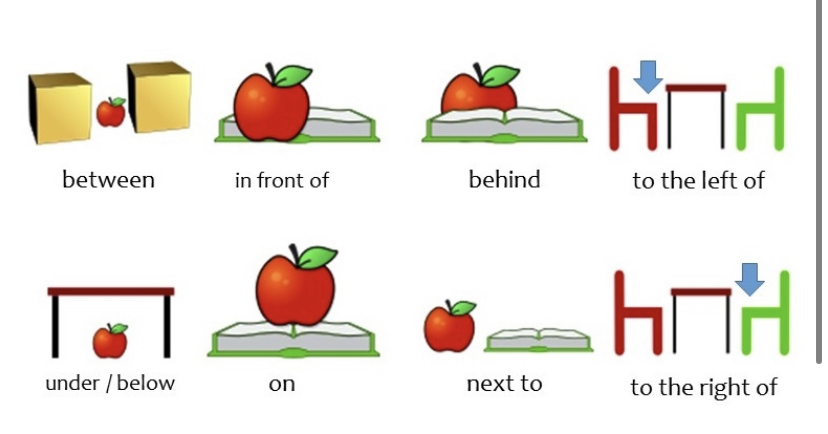 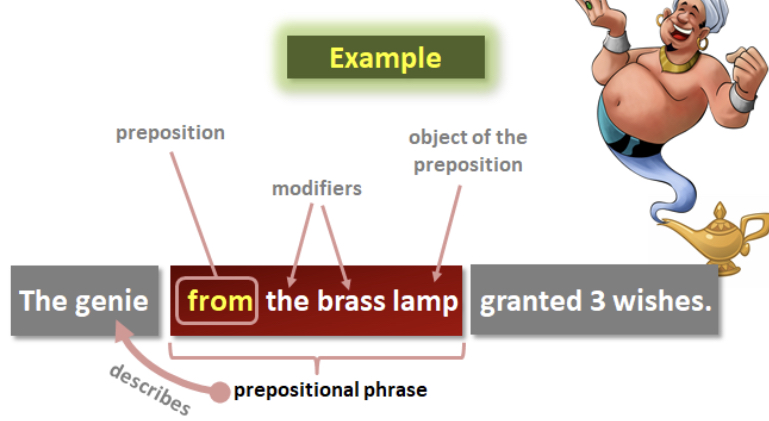 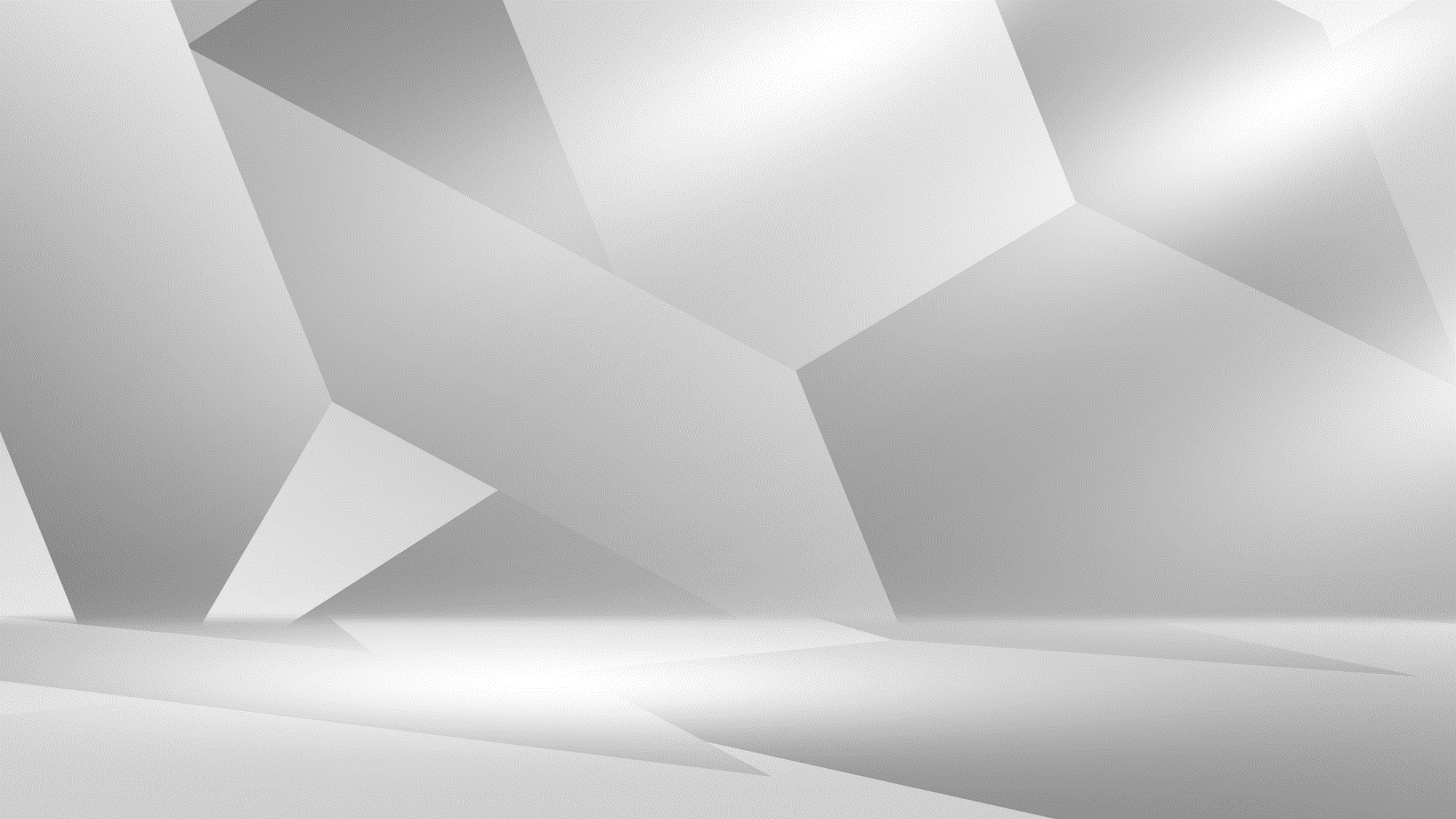 Particle
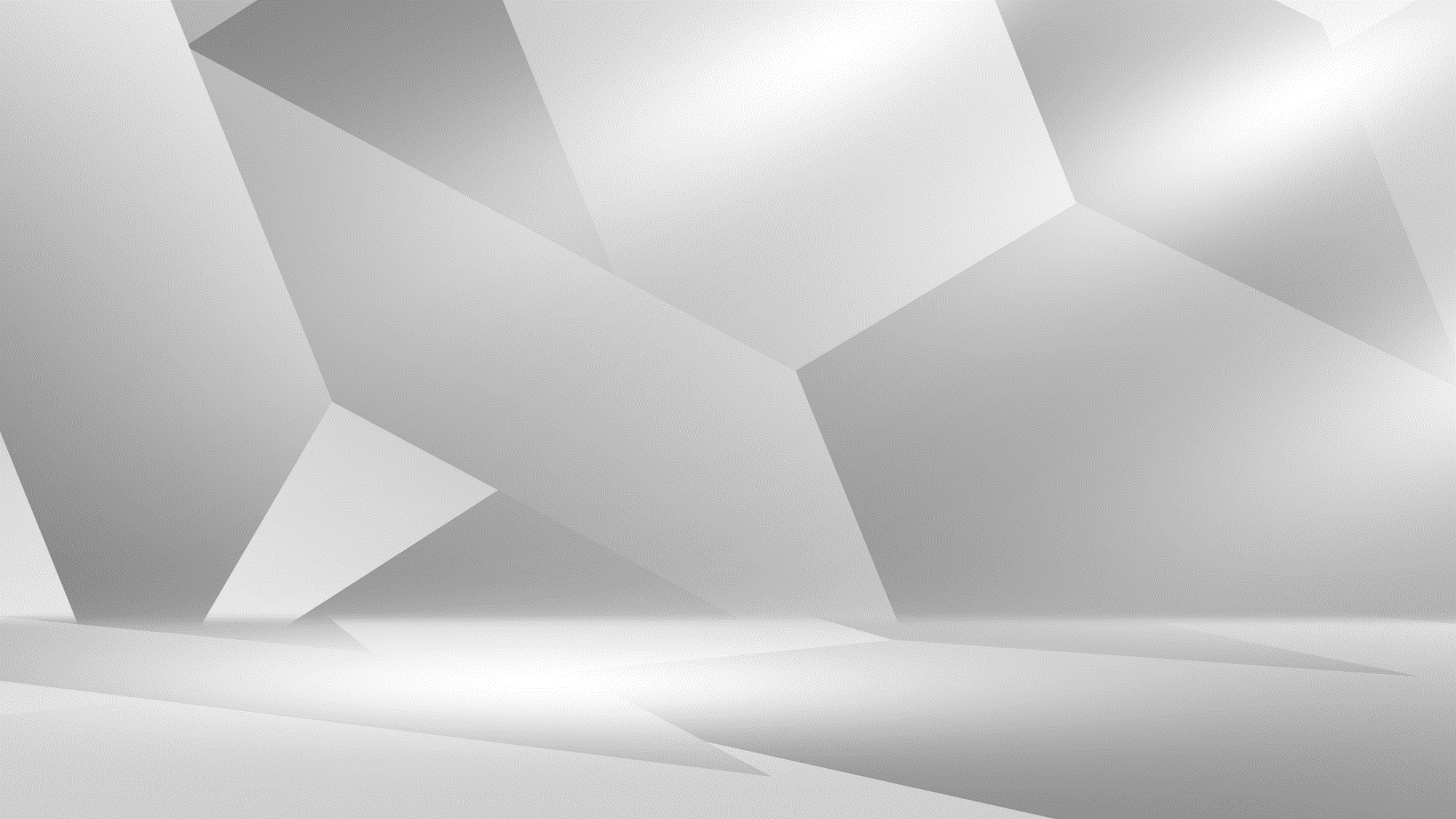 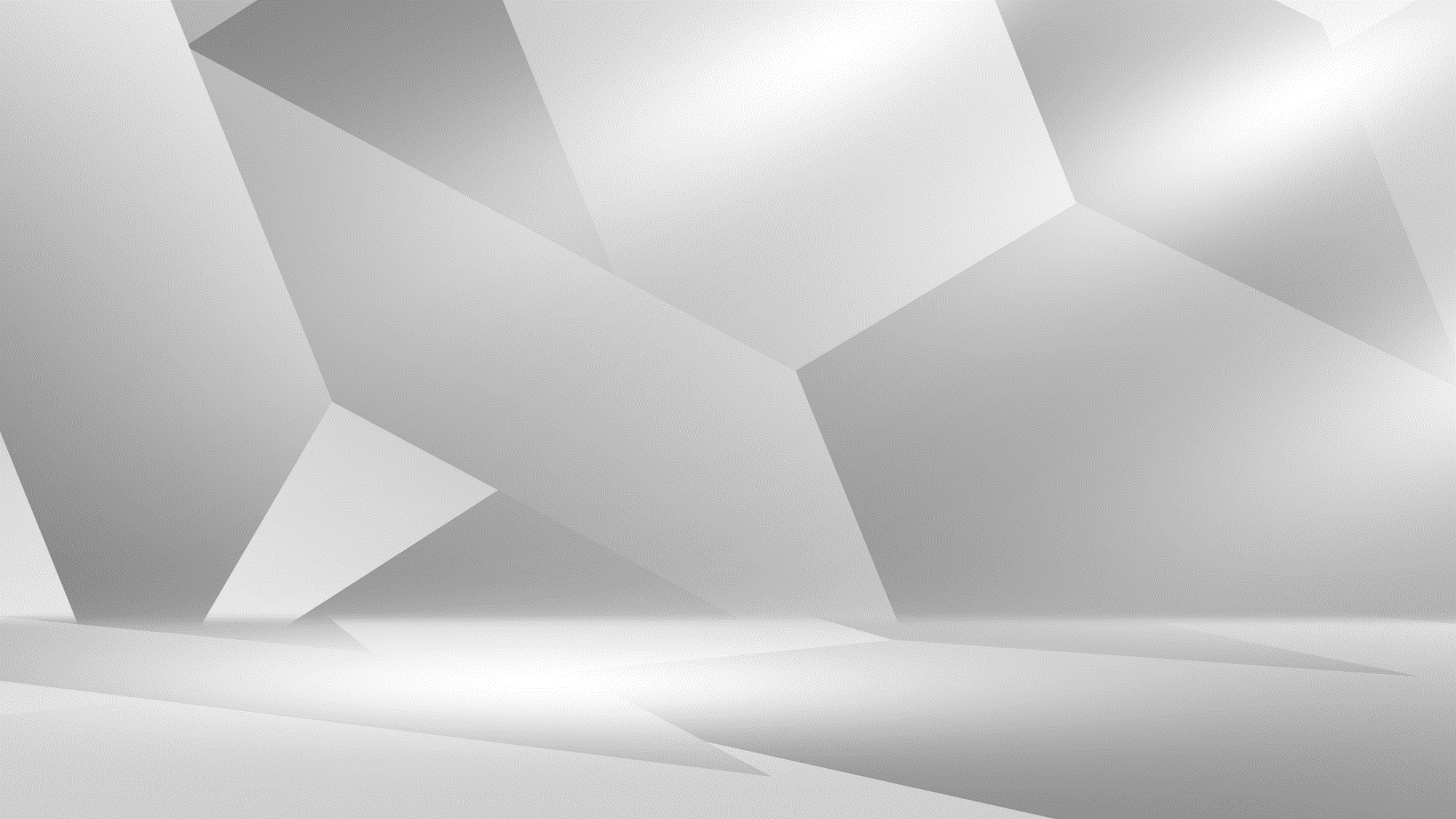 Interjection
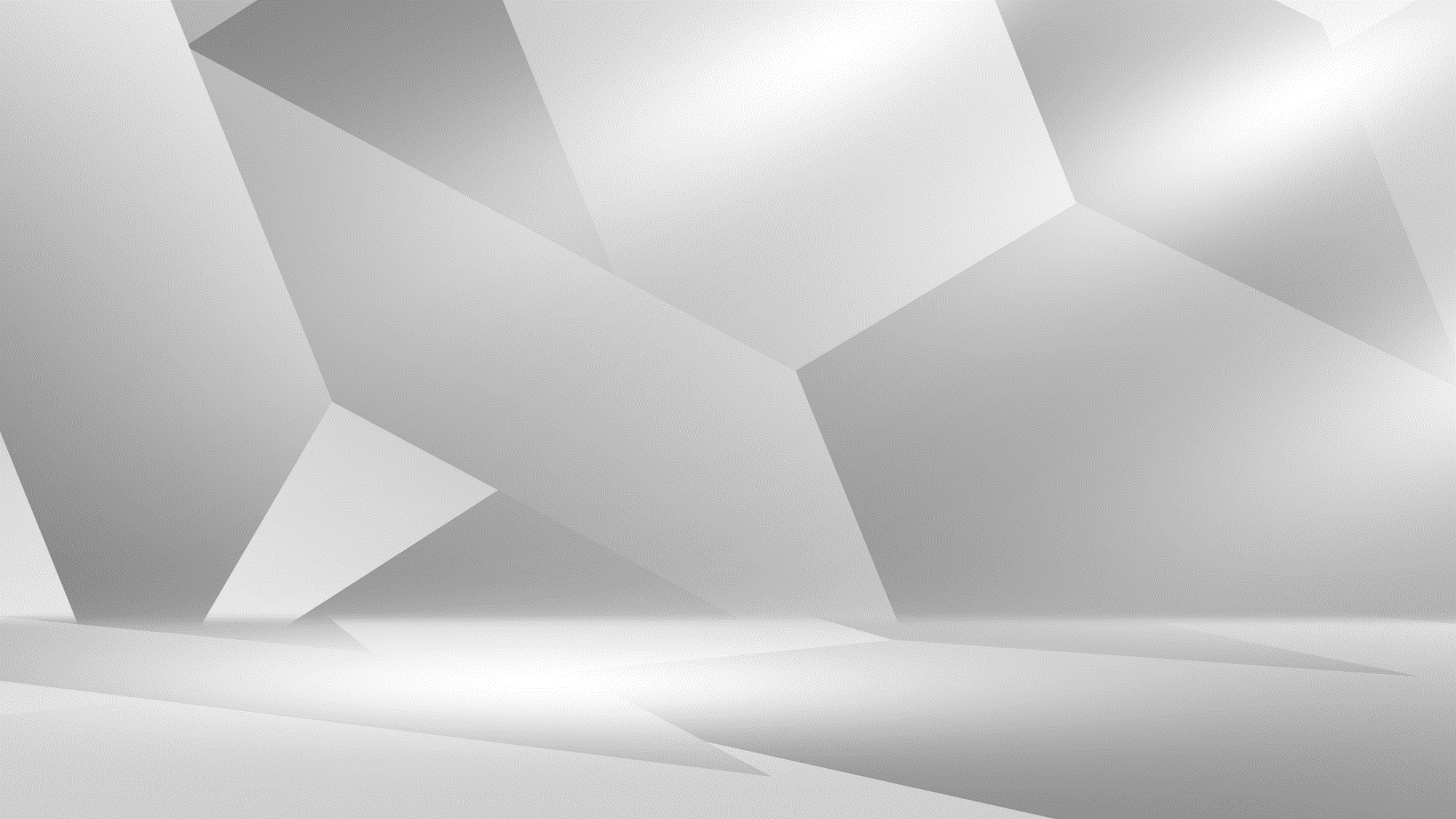 Onomatopoeic and addressing words:
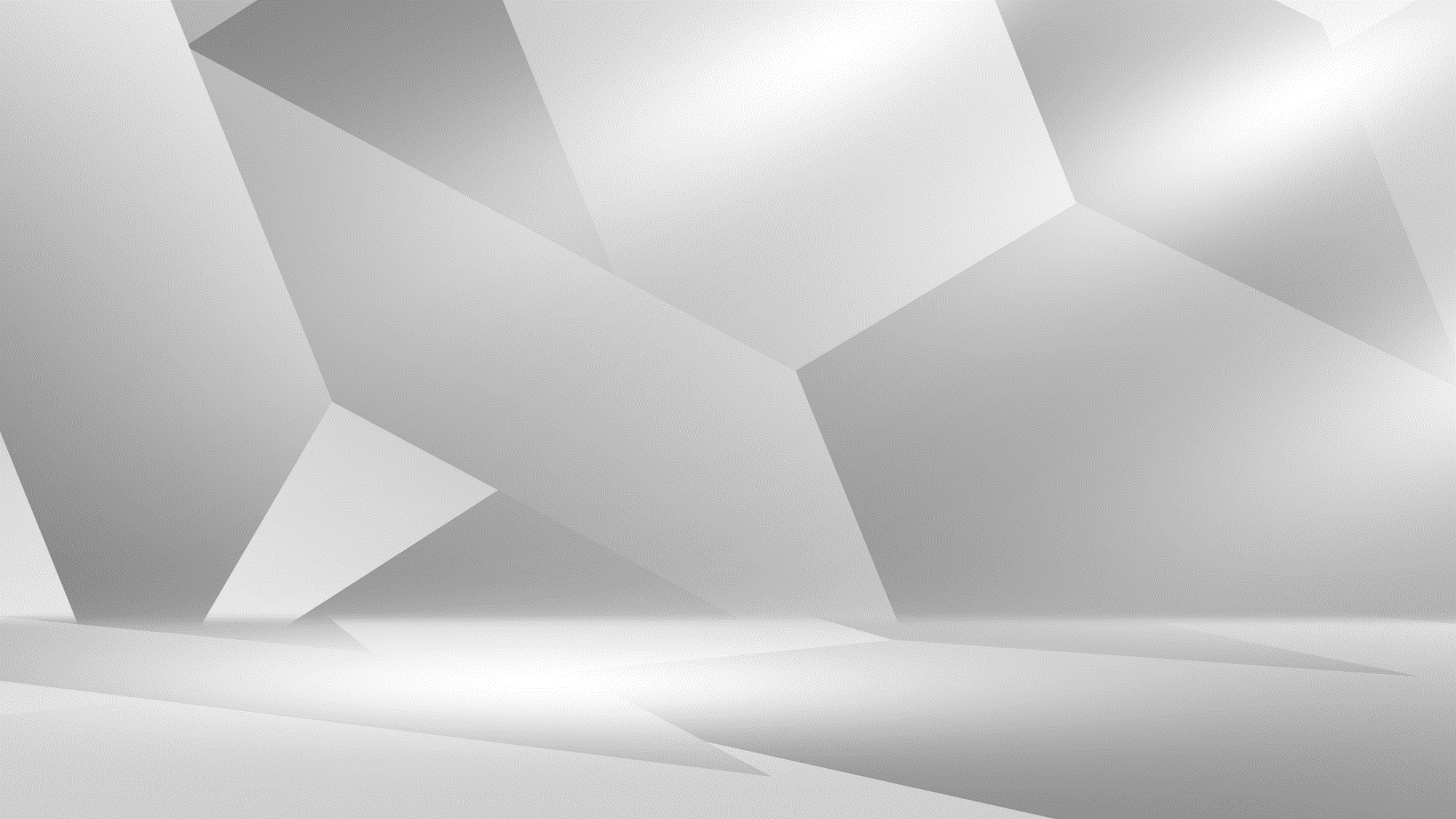 The syntactic classification of word stock
The syntactic classification of words is based on syntactic featuring of words. The syntactic classification of words, in principle, supplements the three-criteria classification spec­ifying the syntactic features of parts of speech.
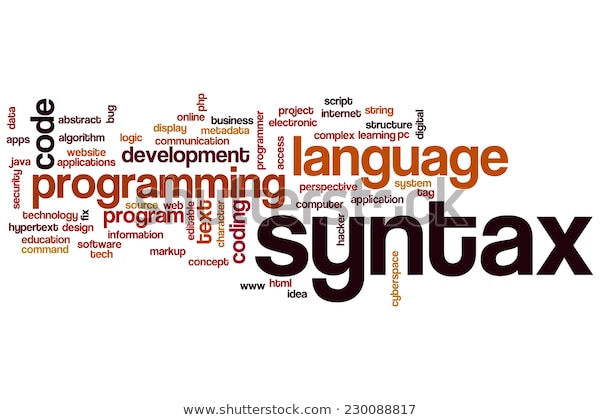 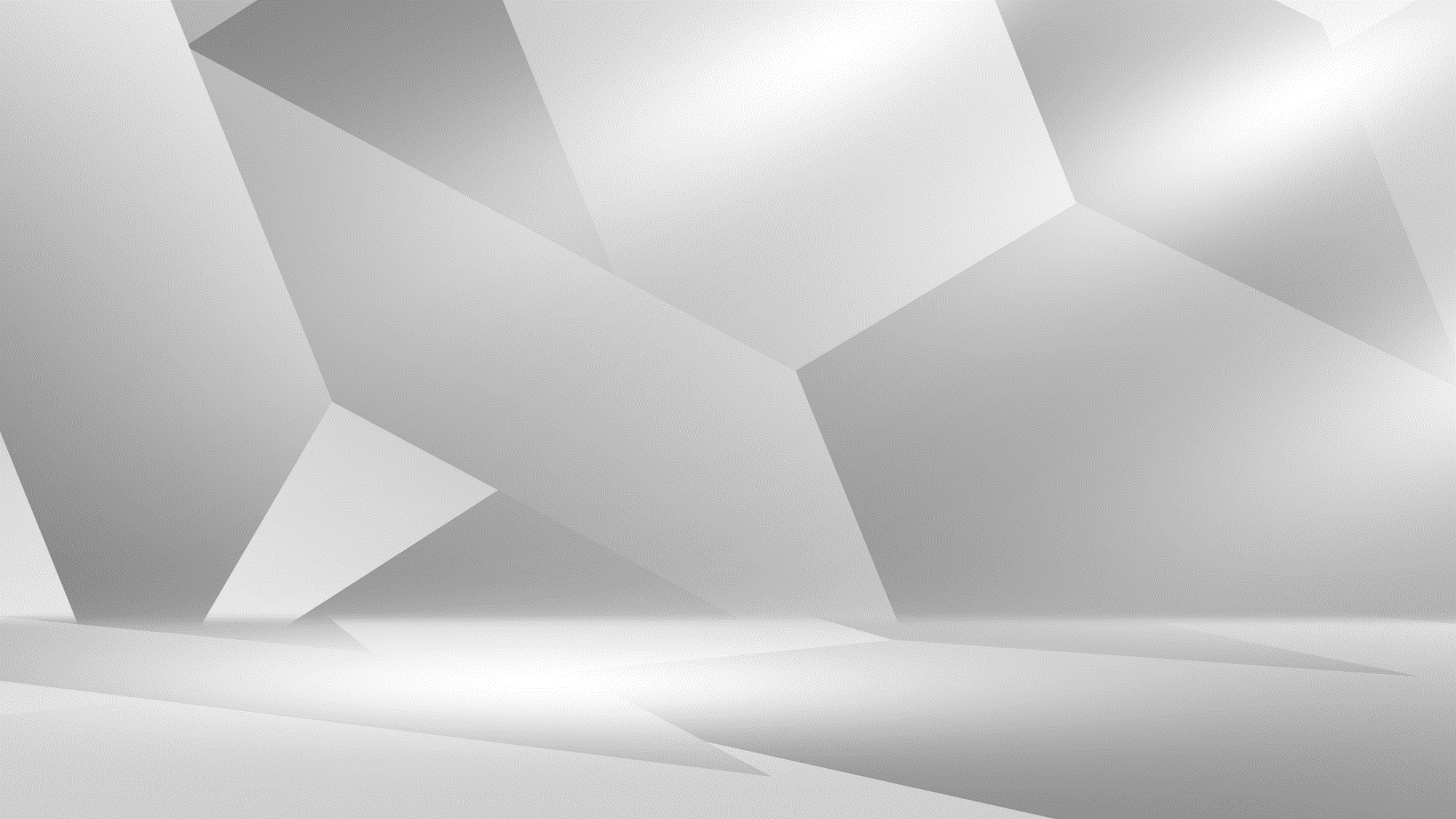 Three-criteria classification
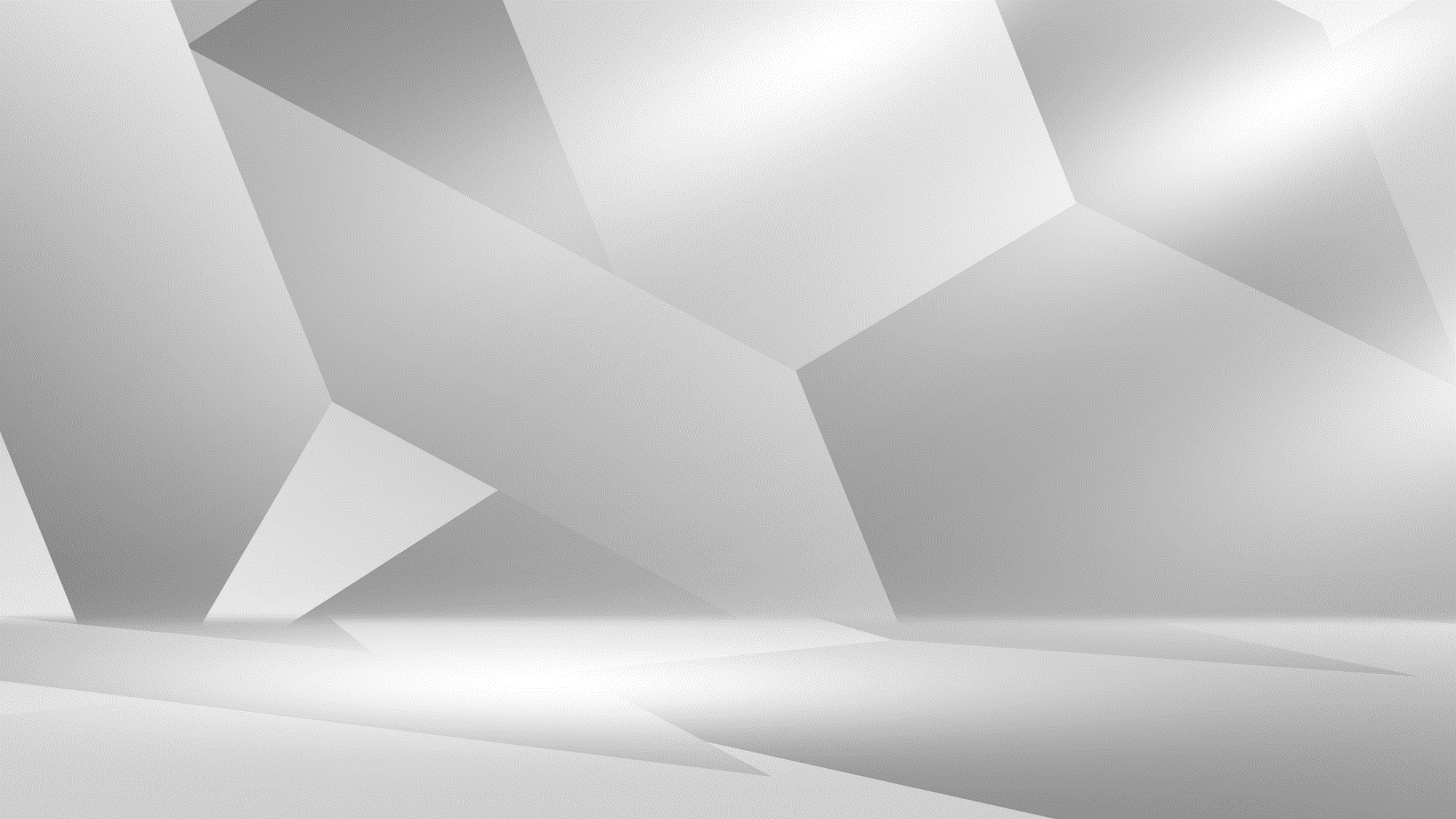 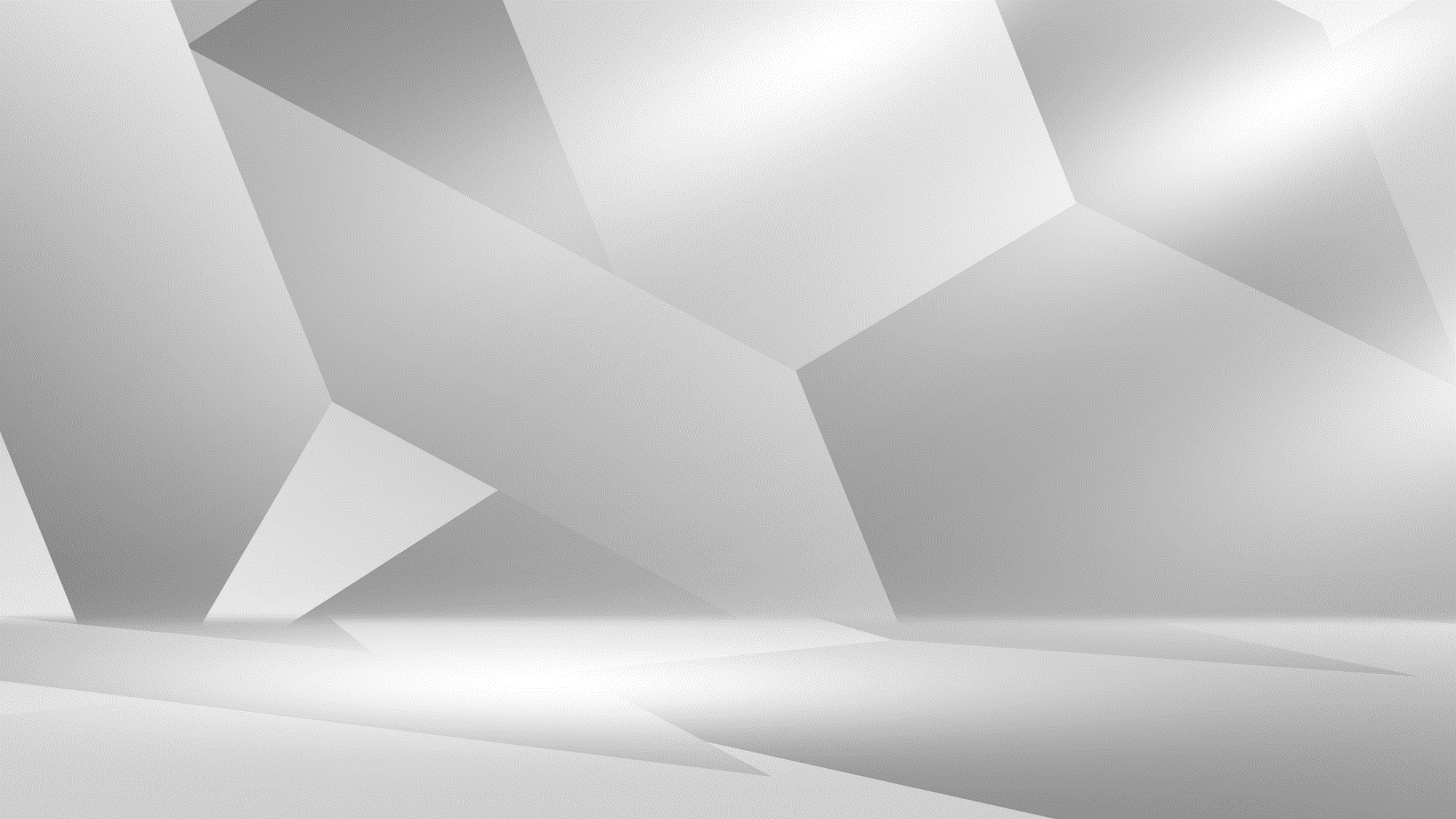 Thank you for attention!!